Spectral characterization with a Bonner Sphere Spectrometer of the Neutron Irradiation area for radiation hardness studies at the EPOS facility
16 Workshop on Shielding aspects of Accelerators, Targets and Irradiation Facilities
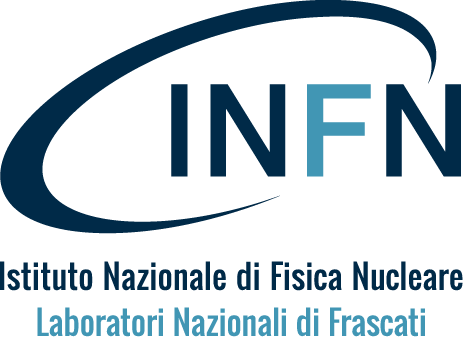 Author: Federico Chiarelli
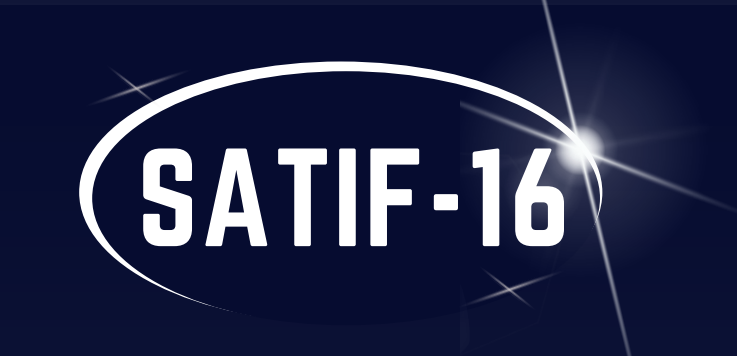 Contact: federico.chiarelli@lnf.infn.it
Frascati National Labs (INFN-LNF)
Content
Introduction to the ELBE facility

Bonner sphere spectrometry and unfolding methods

Neutron characterization at the pELBE facility

Unfolding methods adopted 

Experimental / unfolded data comparison

Conclusion
Spectral characterization with a Bonner Sphere Spectrometer of the Neutron Irradiation area for radiation hardness studies at the EPOS facility        Federico Chiarelli – INFN -LNF
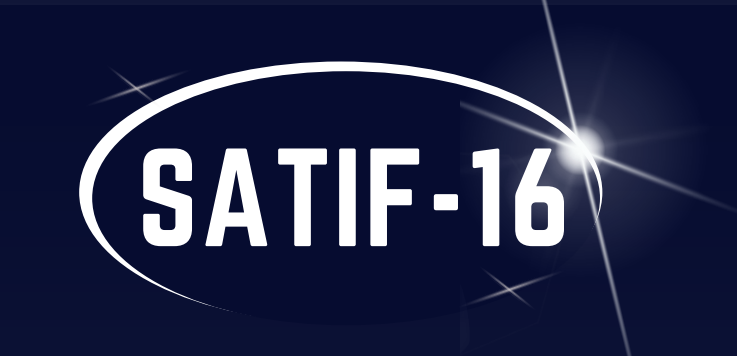 2/18
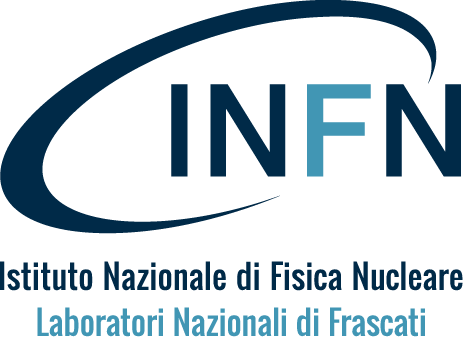 Introduction to the ELBE facility
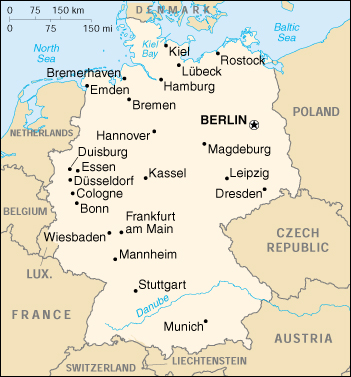 The radiation source ELBE (Electron Linear Accelerator for Beams of High Brilliance and Low Emittance) is used to produce various types of secondary beams - both electromagnetic radiation and particles. The properties of this radiation make ELBE an excellent research tool both for external users and for scientists at the Helmholtz-Zentrum Dresden-Rossendorf.
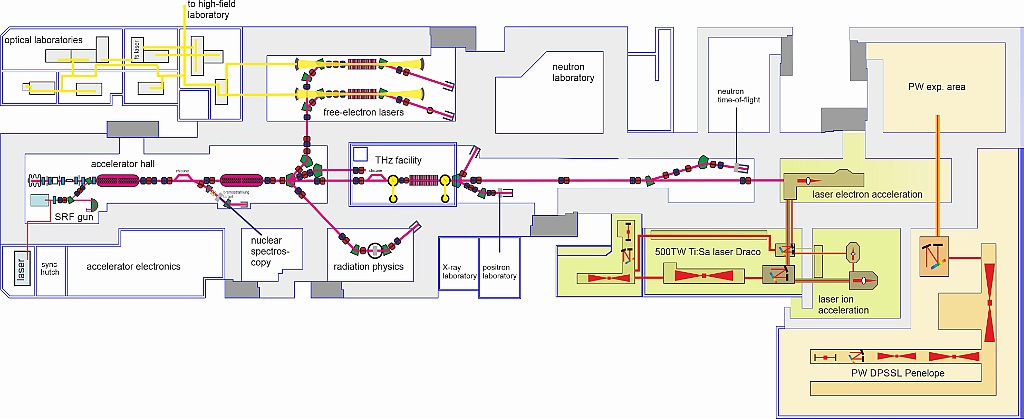 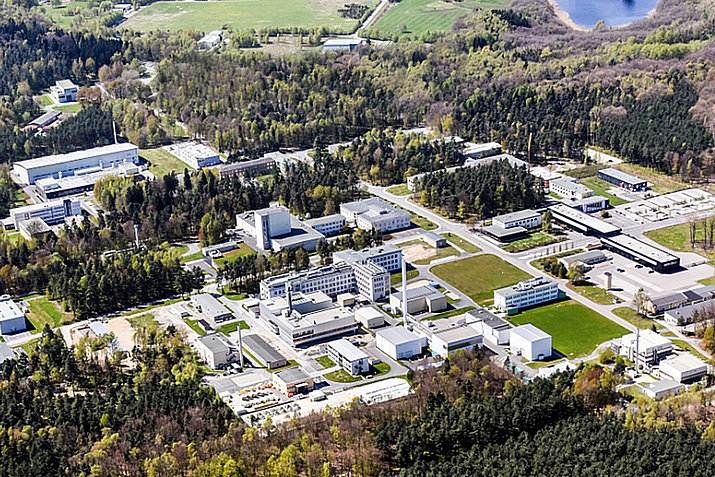 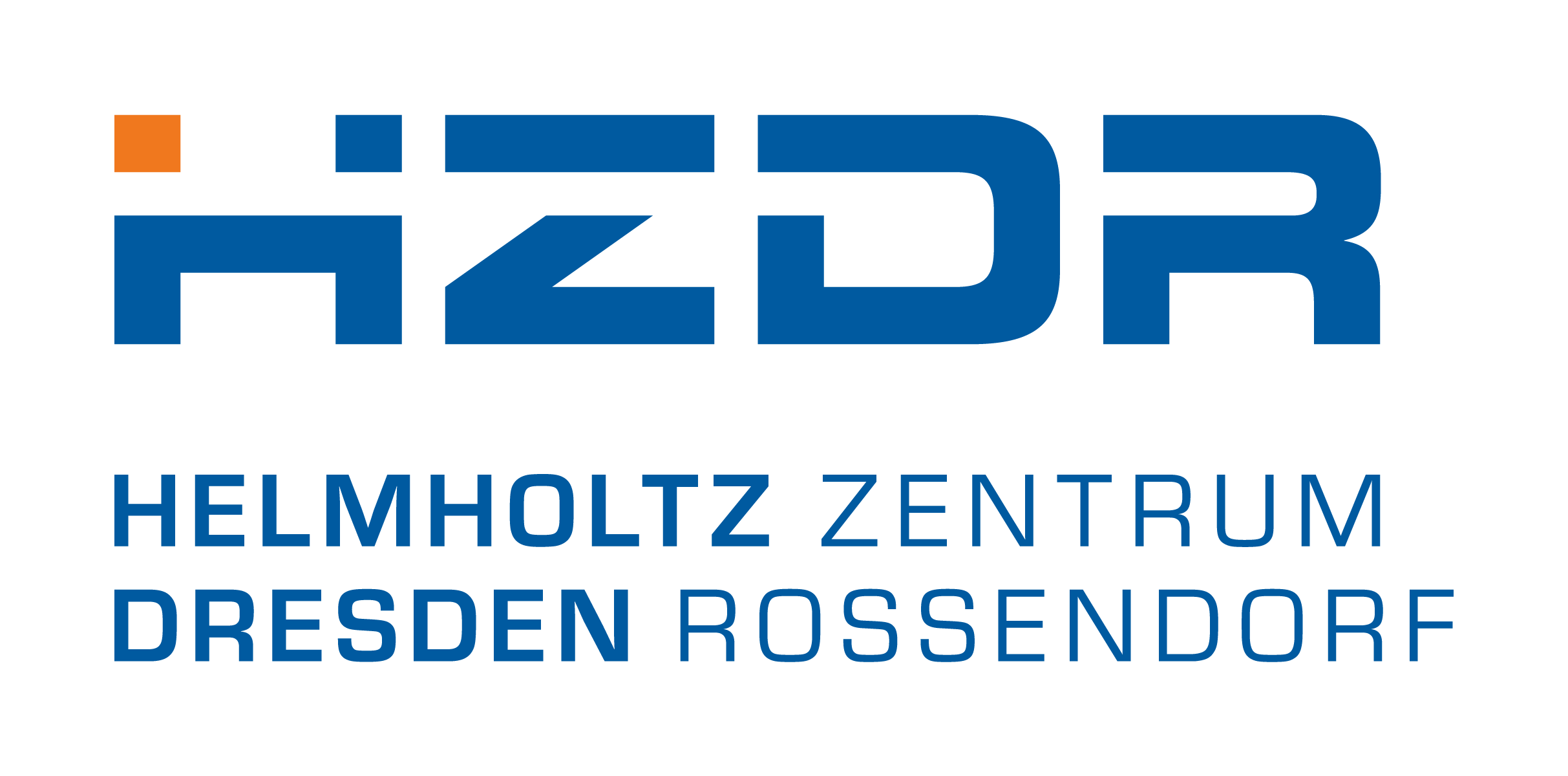 Spectral characterization with a Bonner Sphere Spectrometer of the Neutron Irradiation area for radiation hardness studies at the EPOS facility        Federico Chiarelli – INFN -LNF
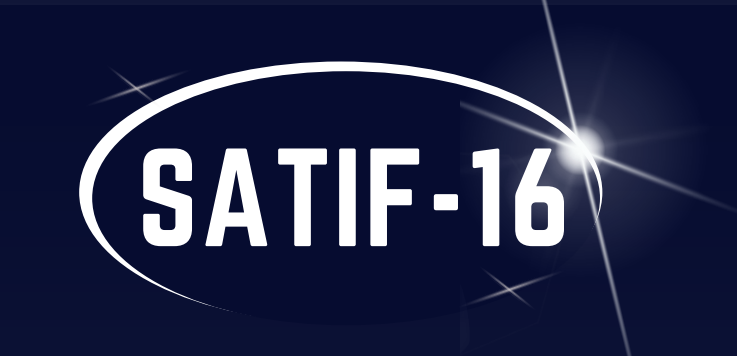 3/18
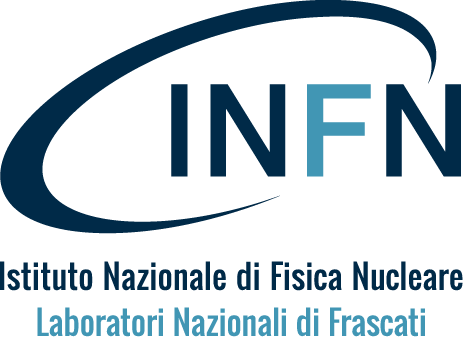 Introduction to the ELBE facility
At pELBE the electron beam hits a 1 cm thick water-cooled W target and produces positrons through Bremsstrahlung and following pair production.Positrons are transported in a dedicated area for positron annihilation spectroscopy studies.In the tungsten target, the electron beam induces neutron photo-production, allowing the definition of an optimal neutron irradiation area. The high neutron fluence rate - up to about 107 n/cm2/s - and a negligible photon contamination
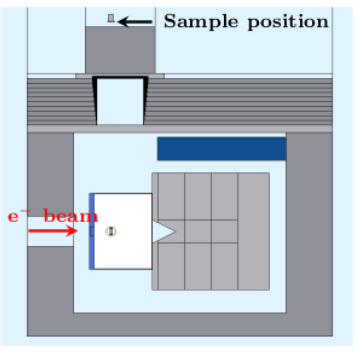 The aim of the experiment performed was to obtain a complete neutron characterization of the area near the W target, in particular on the lead roof.
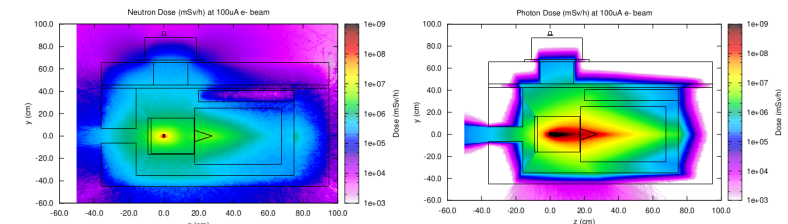 Spectral characterization with a Bonner Sphere Spectrometer of the Neutron Irradiation area for radiation hardness studies at the EPOS facility        Federico Chiarelli – INFN -LNF
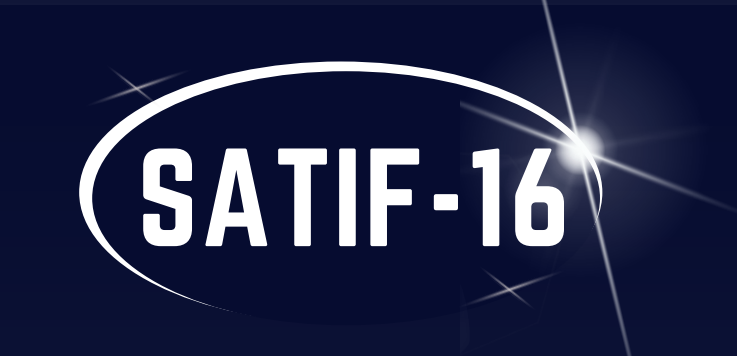 4/18
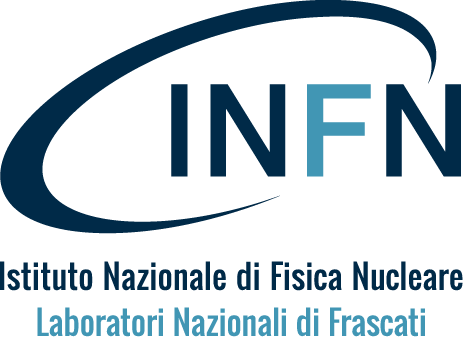 Bonner sphere spectrometry and unfolding methods
The Bonner Sphere Spectrometer (BSS) is a multisphere system based on:
the use of thermal neutron detectors surrounded by moderating spheres of different diameters (usually polyethylene);
an unfolding method used for the spectrum reconstruction.
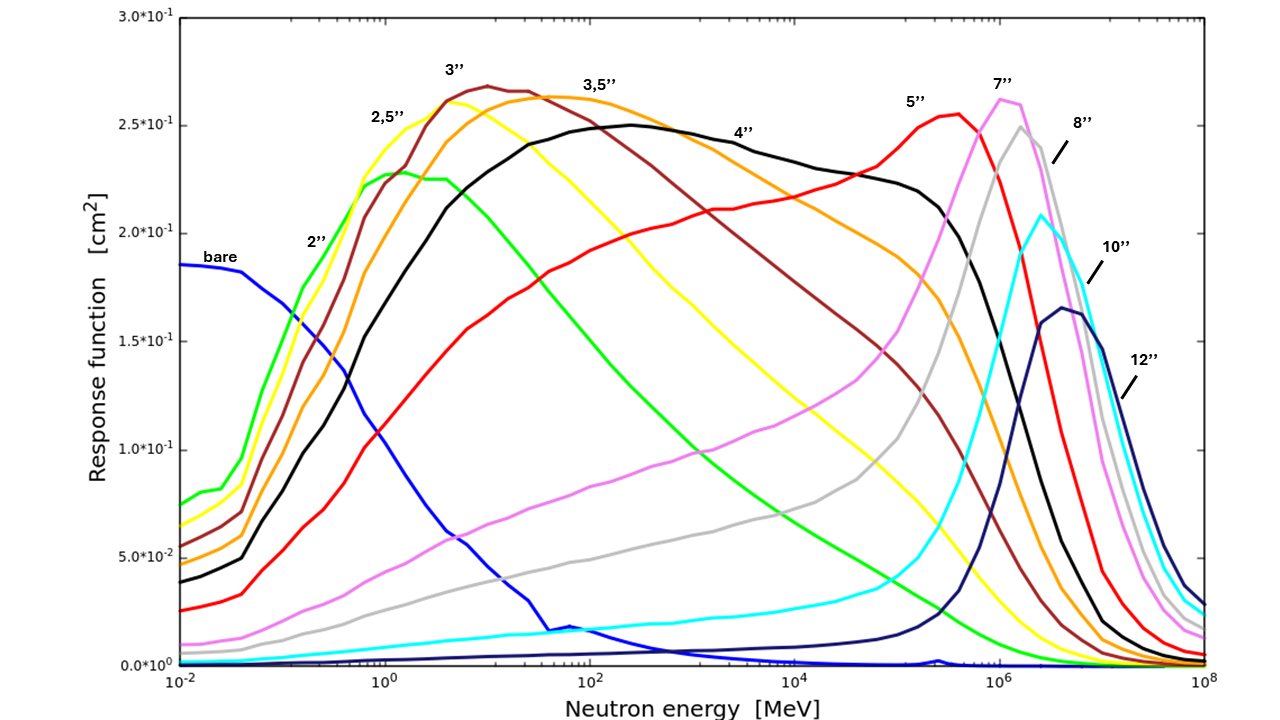 Spectral characterization with a Bonner Sphere Spectrometer of the Neutron Irradiation area for radiation hardness studies at the EPOS facility        Federico Chiarelli – INFN -LNF
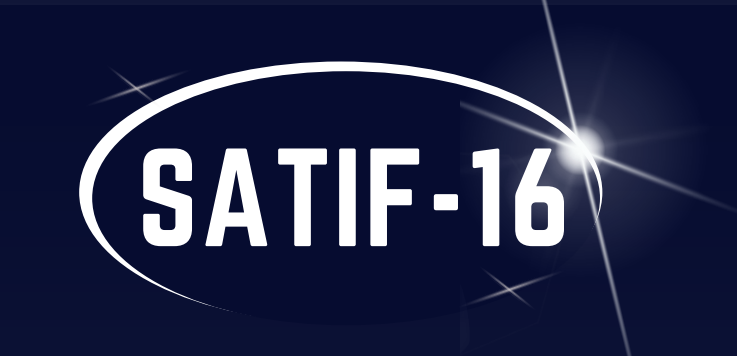 5/18
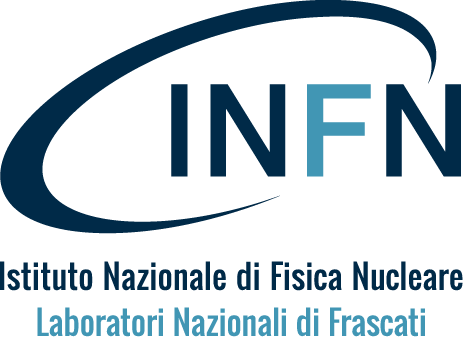 Bonner sphere spectrometry and unfolding methods
Some unfolding code:
MAXED 
      




GRAVEL
These codes need to a priori information, given through a guess spectrum
Spectral characterization with a Bonner Sphere Spectrometer of the Neutron Irradiation area for radiation hardness studies at the EPOS facility        Federico Chiarelli – INFN -LNF
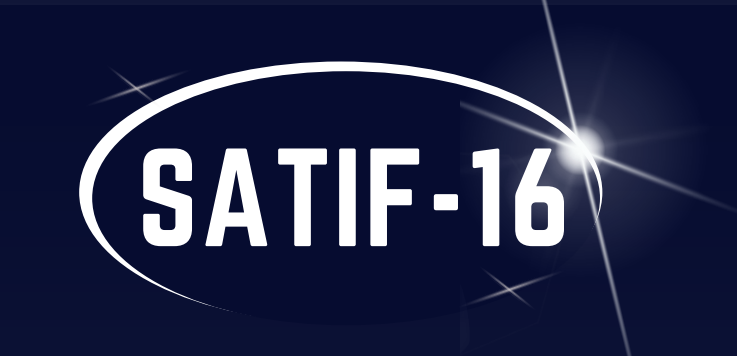 6/18
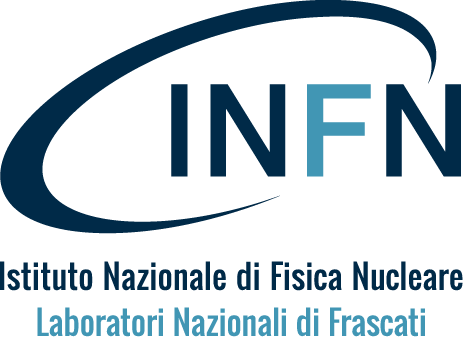 Neutron characterization at the pELBE facility
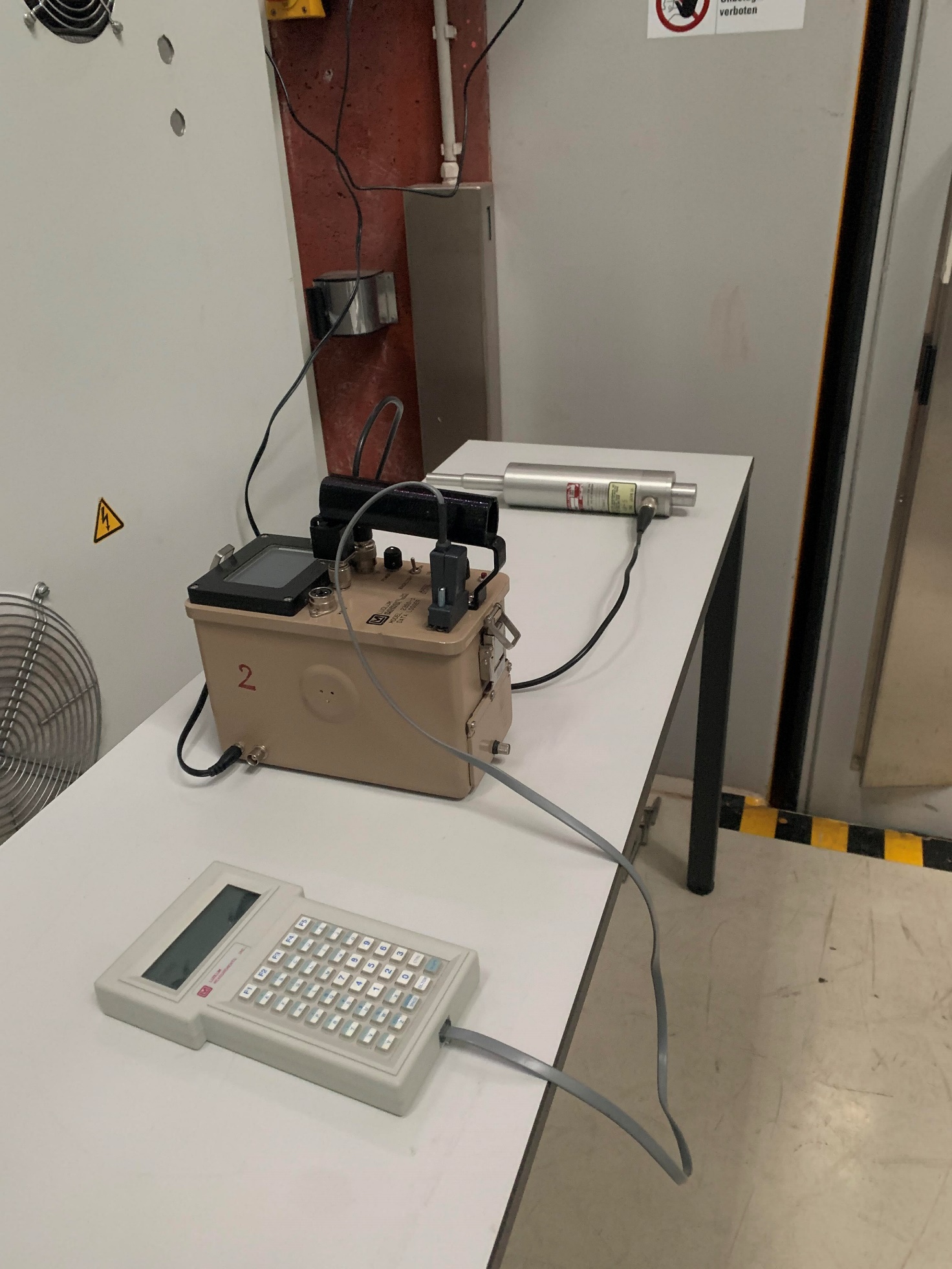 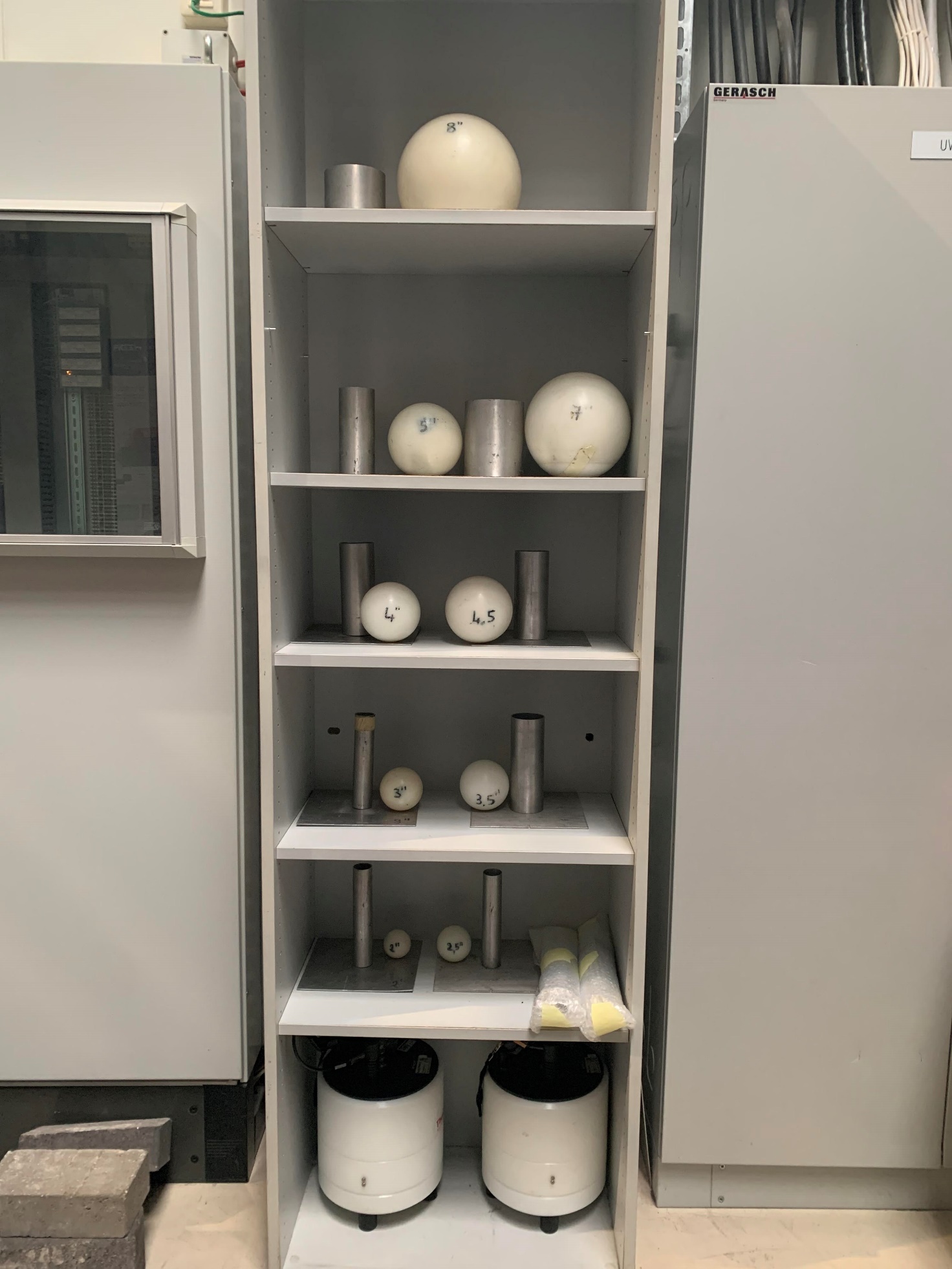 The complete characterization was performed for three different points placed on the pELBE lead roof under the same irradiation conditions, using the BSS of INFN Frascati National Laboratories.It consists of a set of 13 polyethylene spheres and 4 x 4 mm2 cylindrical Li-6I(Eu) scintillators placed inside it. Since the neutron spectrum under investigation is a typical photo-neutron spectrum, a sub-set of 9 polyethylene spheres with diameter ranging from 2 to 8” has been chosen, in order to cover the appropriate energy range.
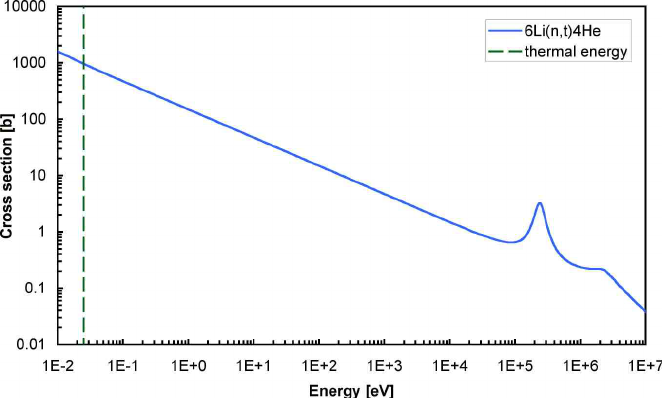 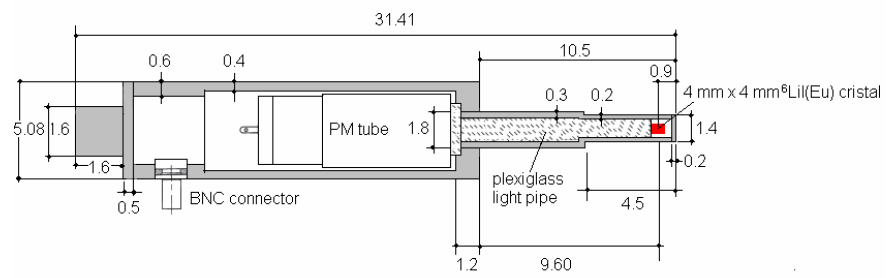 Spectral characterization with a Bonner Sphere Spectrometer of the Neutron Irradiation area for radiation hardness studies at the EPOS facility        Federico Chiarelli – INFN -LNF
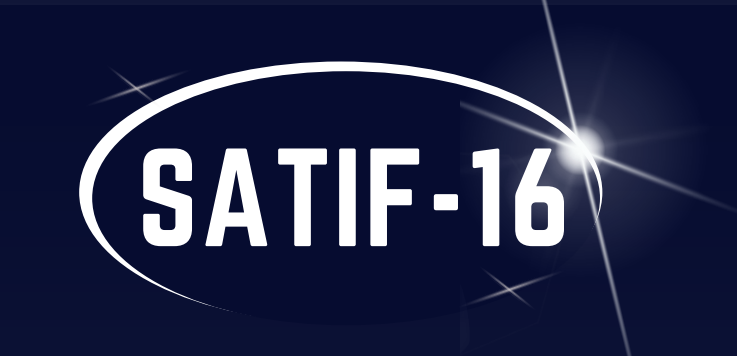 7/18
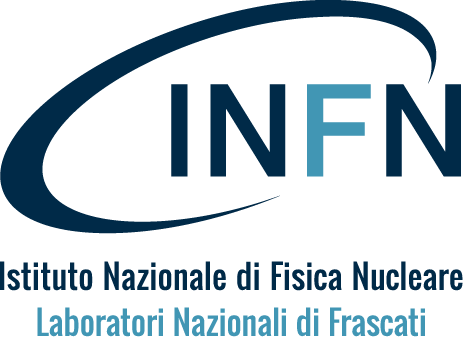 Neutron characterization at the pELBE facility
The complete characterization was performed for three different points placed on the pELBE lead roof under the same irradiation conditions, using the BSS of INFN Frascati National Laboratories.
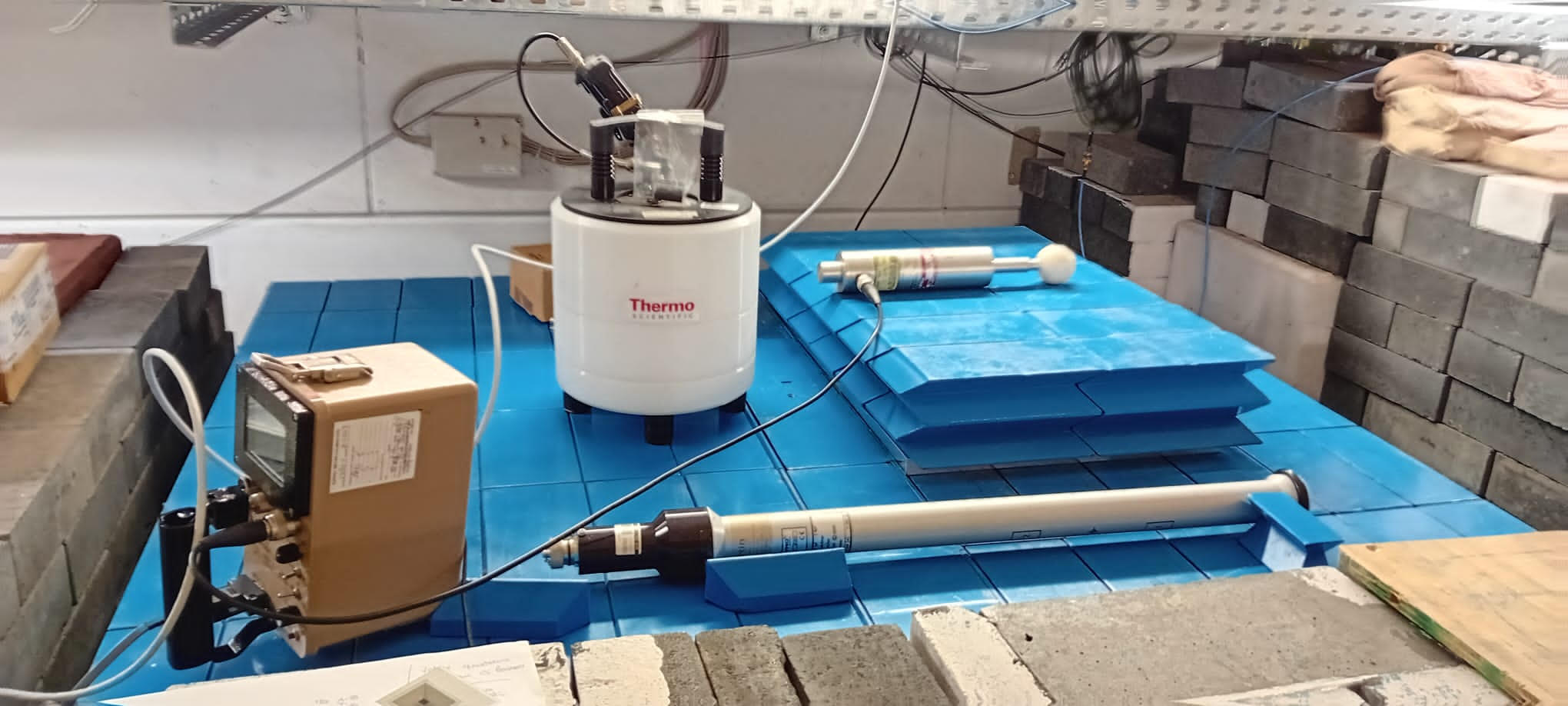 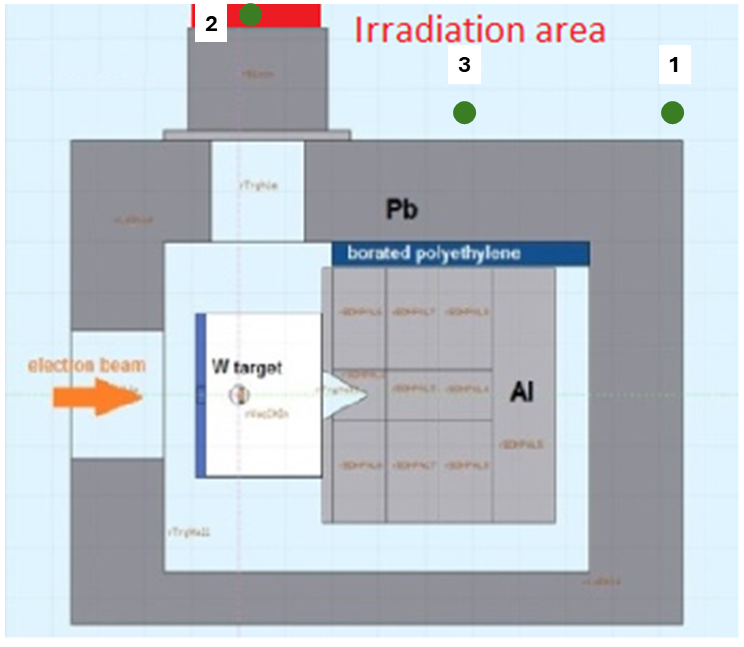 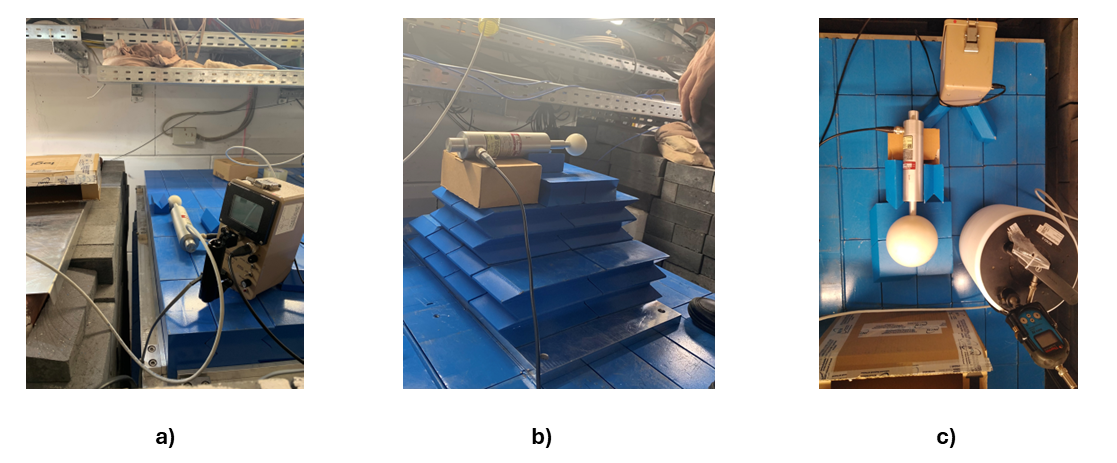 1
2
3
Spectral characterization with a Bonner Sphere Spectrometer of the Neutron Irradiation area for radiation hardness studies at the EPOS facility        Federico Chiarelli – INFN -LNF
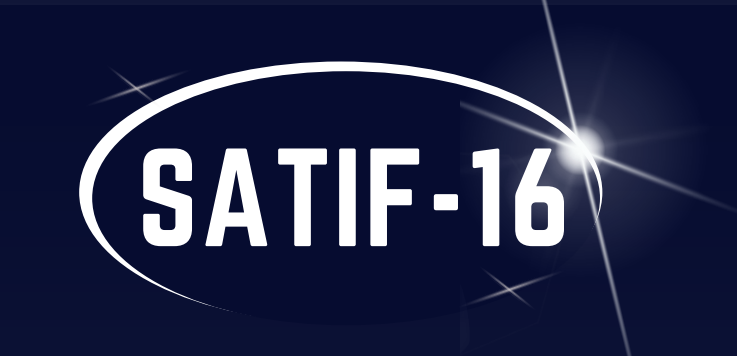 8/18
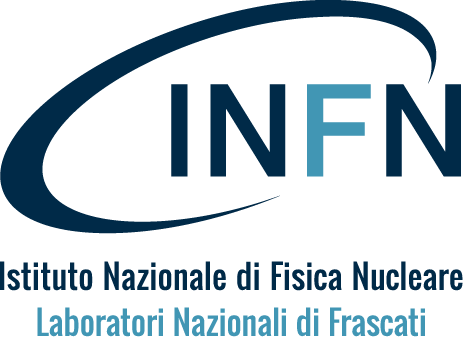 Neutron characterization at the pELBE facility
The irradiation time considered for each setup range from 40 and 60 seconds, in order to avoid the detector saturation and to diminish the waiting time due to the air activation.

The counts reported are normalized to 60 second of irradiation time, in order to: 
Perform a correct comparison between the counts of the different spheres; 
Perform a correct unfolding approach for the neutron spectrum reconstruction.
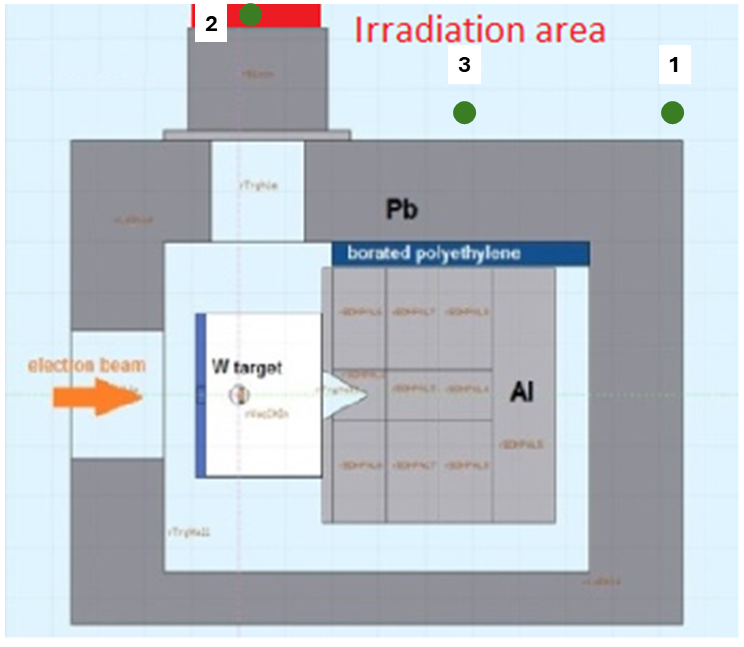 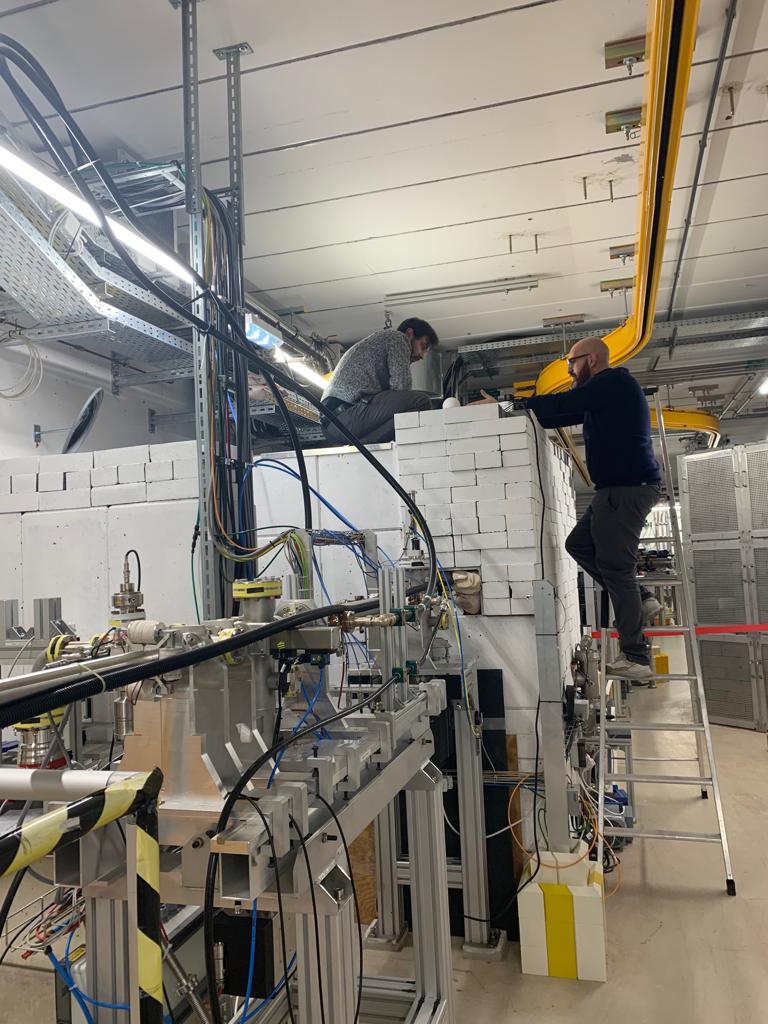 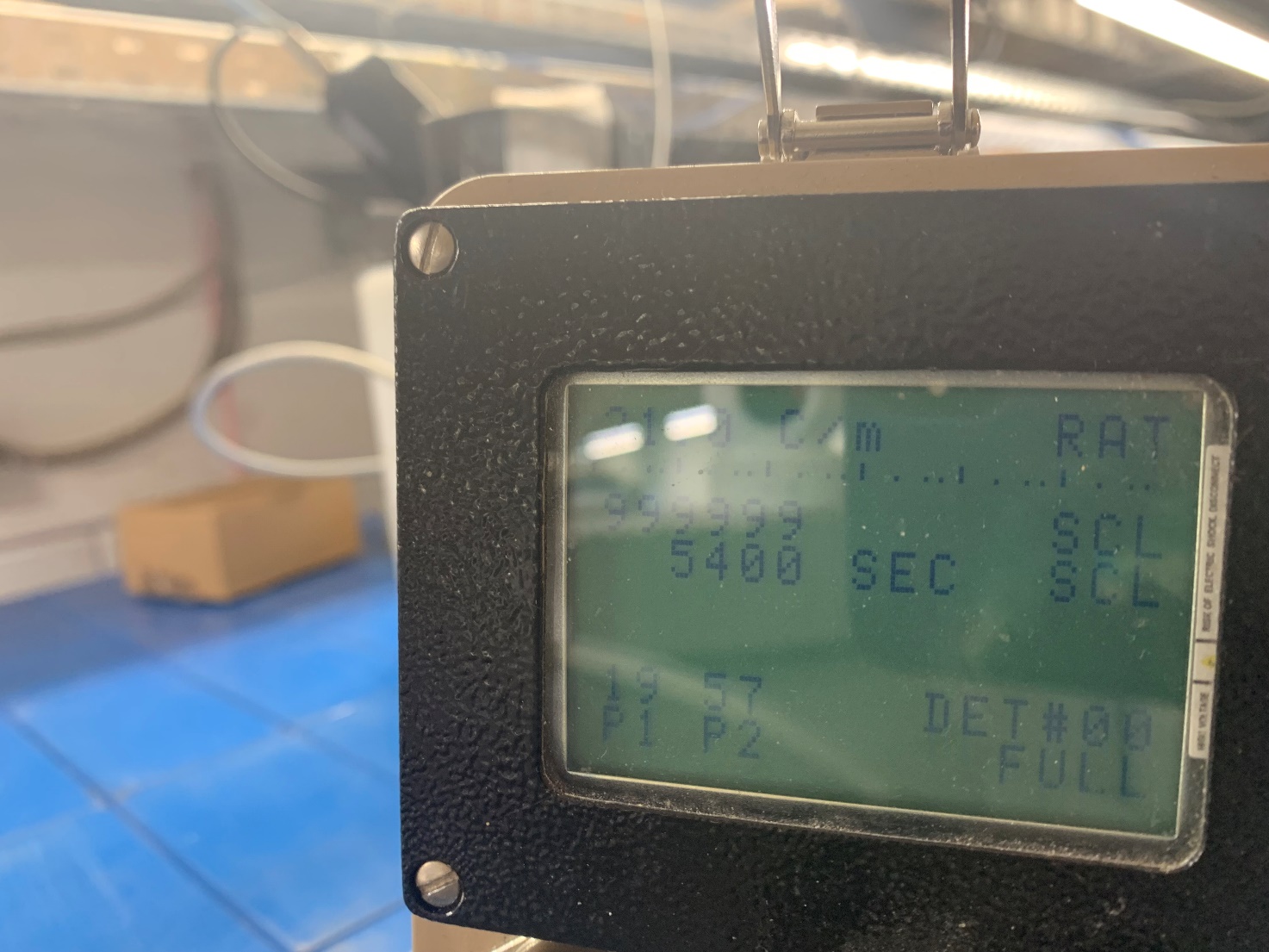 Spectral characterization with a Bonner Sphere Spectrometer of the Neutron Irradiation area for radiation hardness studies at the EPOS facility        Federico Chiarelli – INFN -LNF
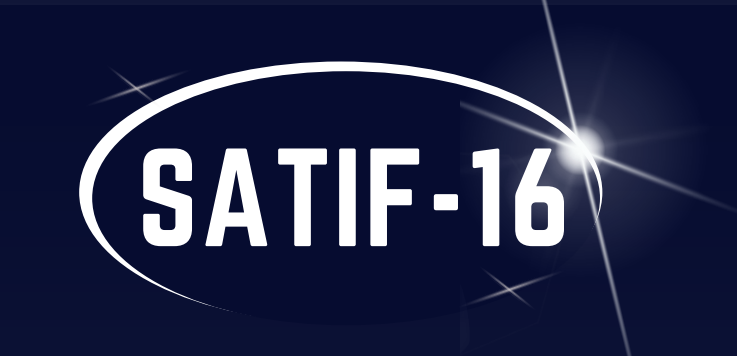 9/18
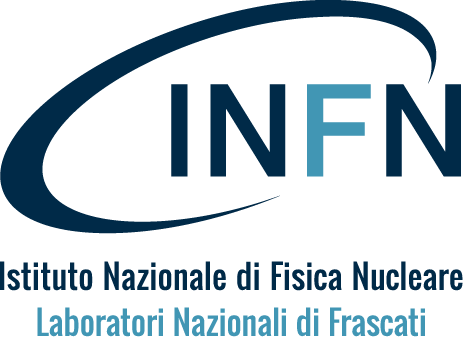 Unfolding methods adopted
In order to generate the guess spectrum, the software package WinBUGS, designed for Bayesian analysis, was used.Ad hoc scripts were created, focused on the parameterization of the neutron components that make up the spectrum: thermal + intermediate + fission peak.
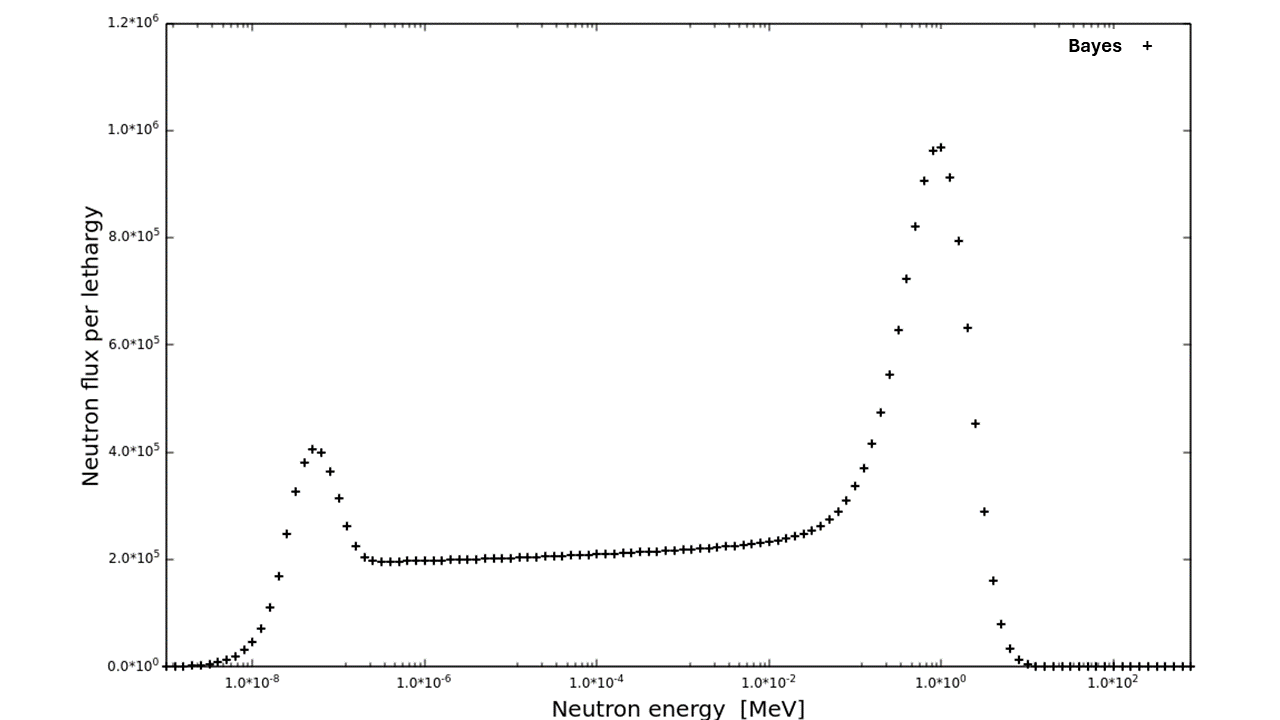 Functional forms based on those in “neutron fluence measurements” IAEA Technical Reports Series No. 107.
Starting from the response matrix and the counts knowledge, through ad hoc script created, the WinBUGS package can generate the guess spectrum.
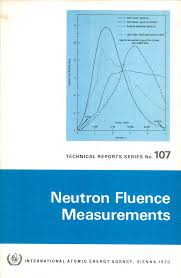 Spectral characterization with a Bonner Sphere Spectrometer of the Neutron Irradiation area for radiation hardness studies at the EPOS facility        Federico Chiarelli – INFN -LNF
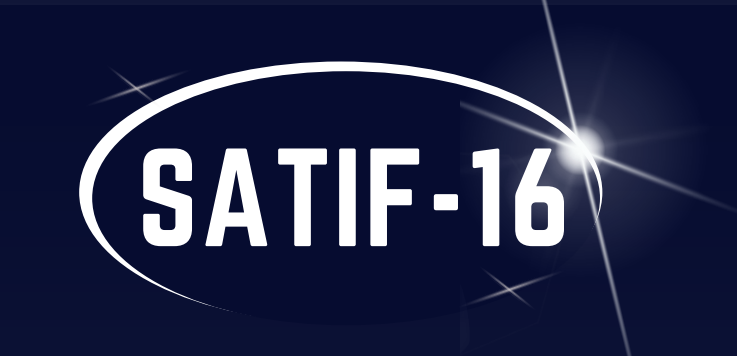 10/18
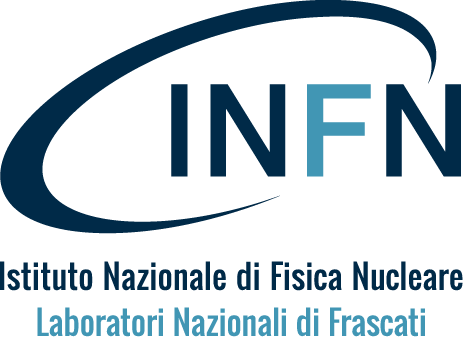 Unfolding methods adopted
UMG (Unfolding with MAXED and GRAVEL) is a package of seven programs written for the analysis of data measured with spectrometers that require the use of unfolding techniques.
The package reads, through external files, the response matrix and the counts obtained from the different spheres during the exposure. Using this information, by selecting the desired unfolding process and the chi-square, it is possible to proceed with the reconstruction of the spectrum.
MAXED 
      





GRAVEL
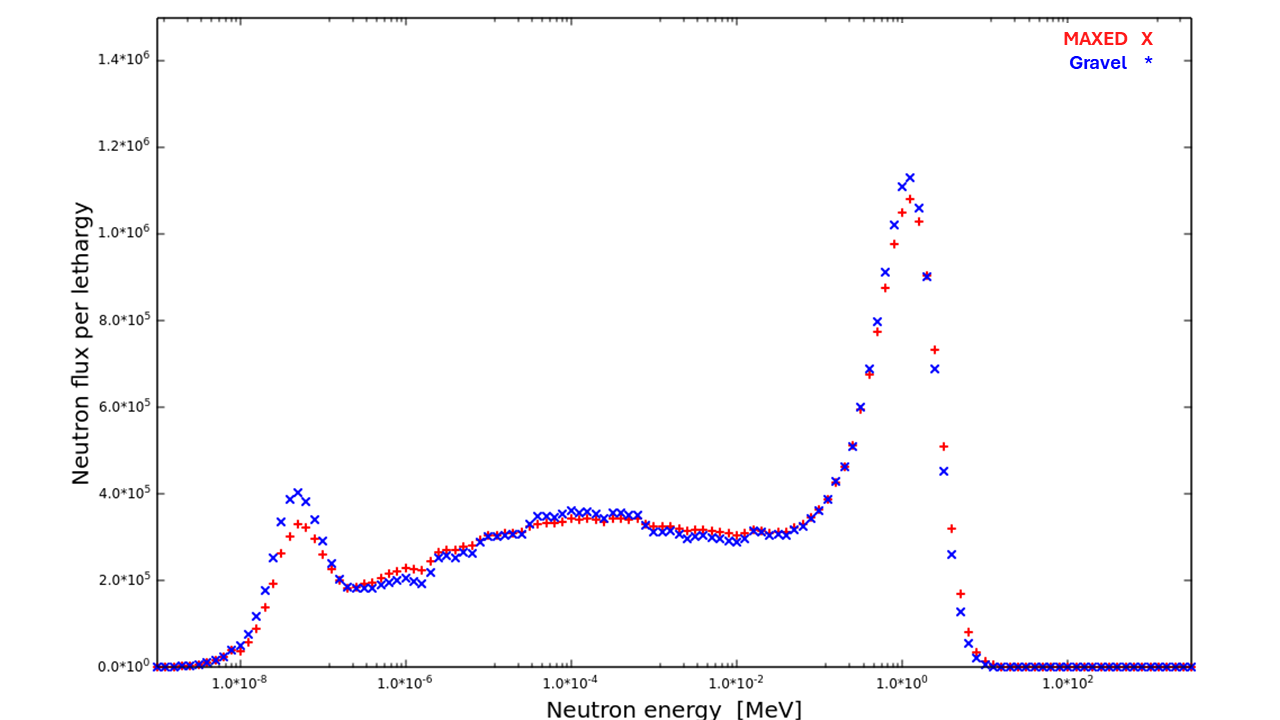 Spectral characterization with a Bonner Sphere Spectrometer of the Neutron Irradiation area for radiation hardness studies at the EPOS facility        Federico Chiarelli – INFN -LNF
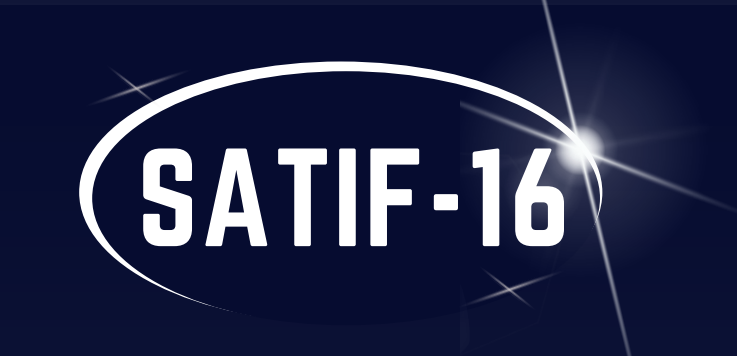 11/18
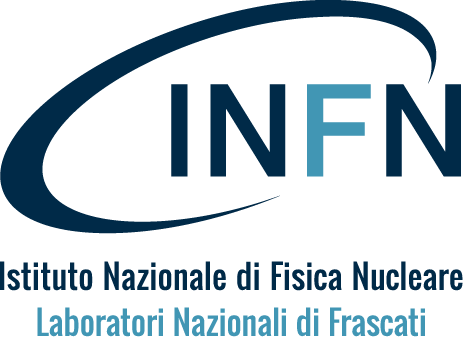 Unfolding methods adopted
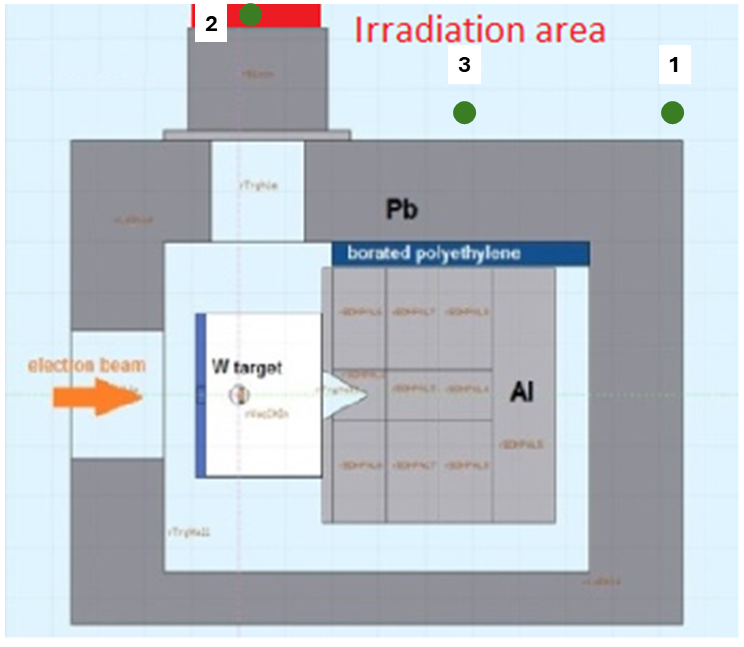 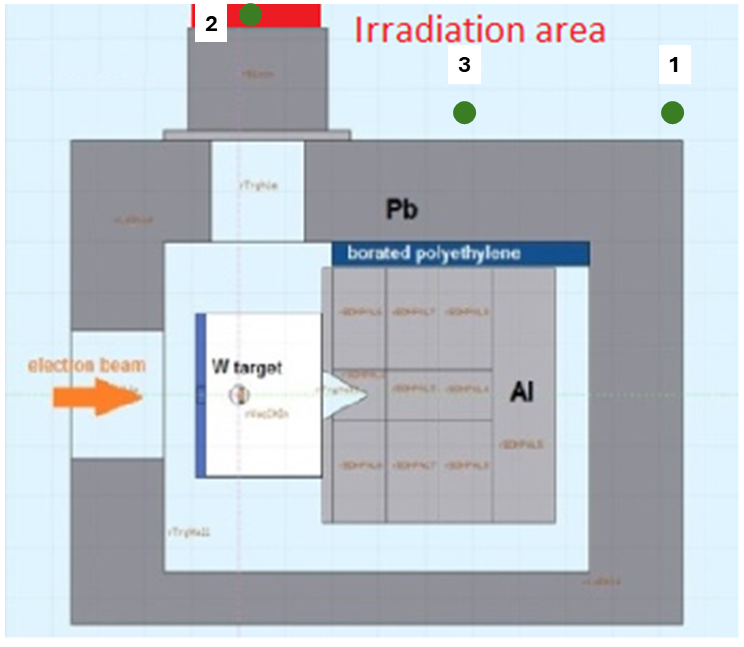 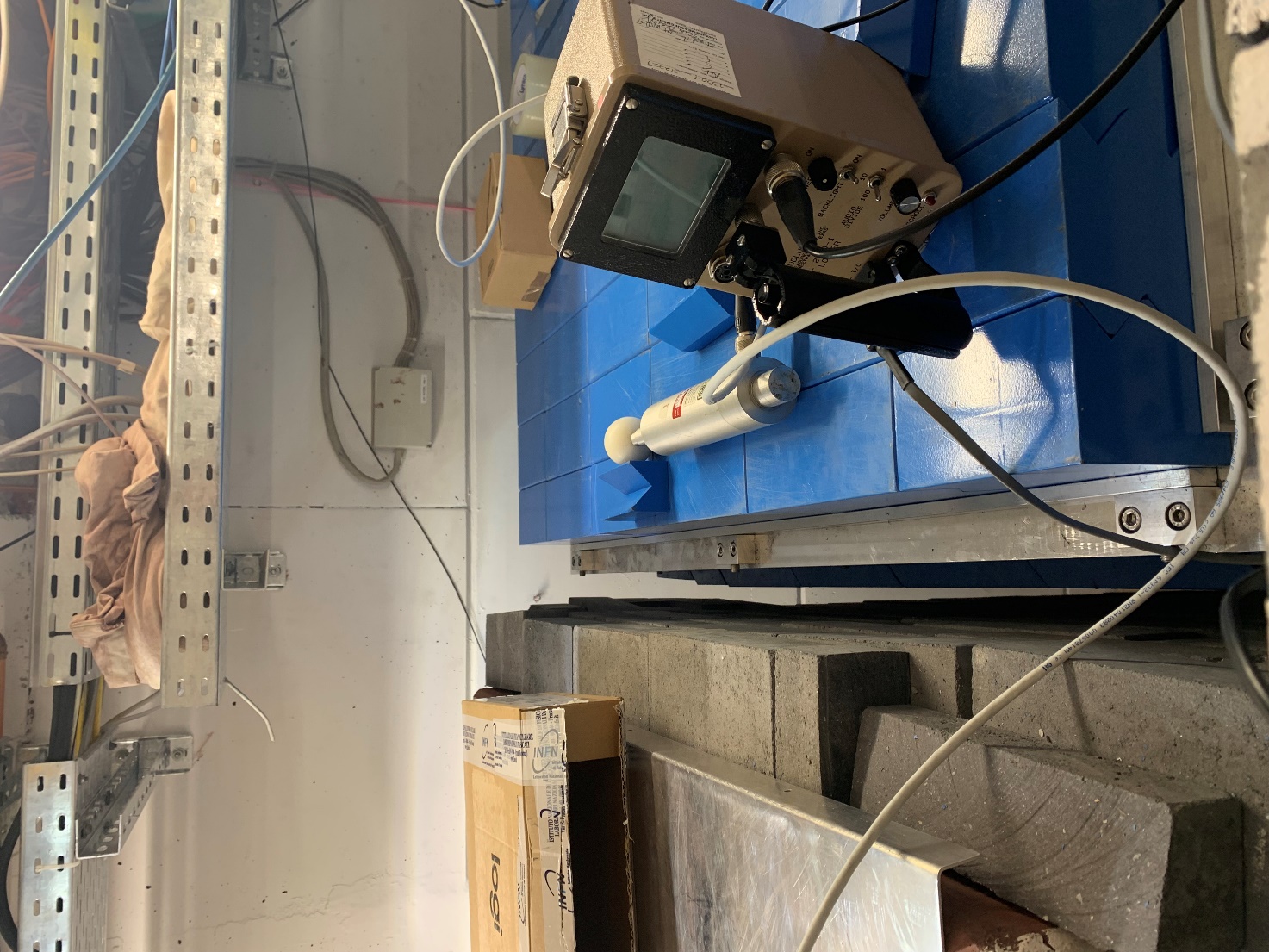 Point 1
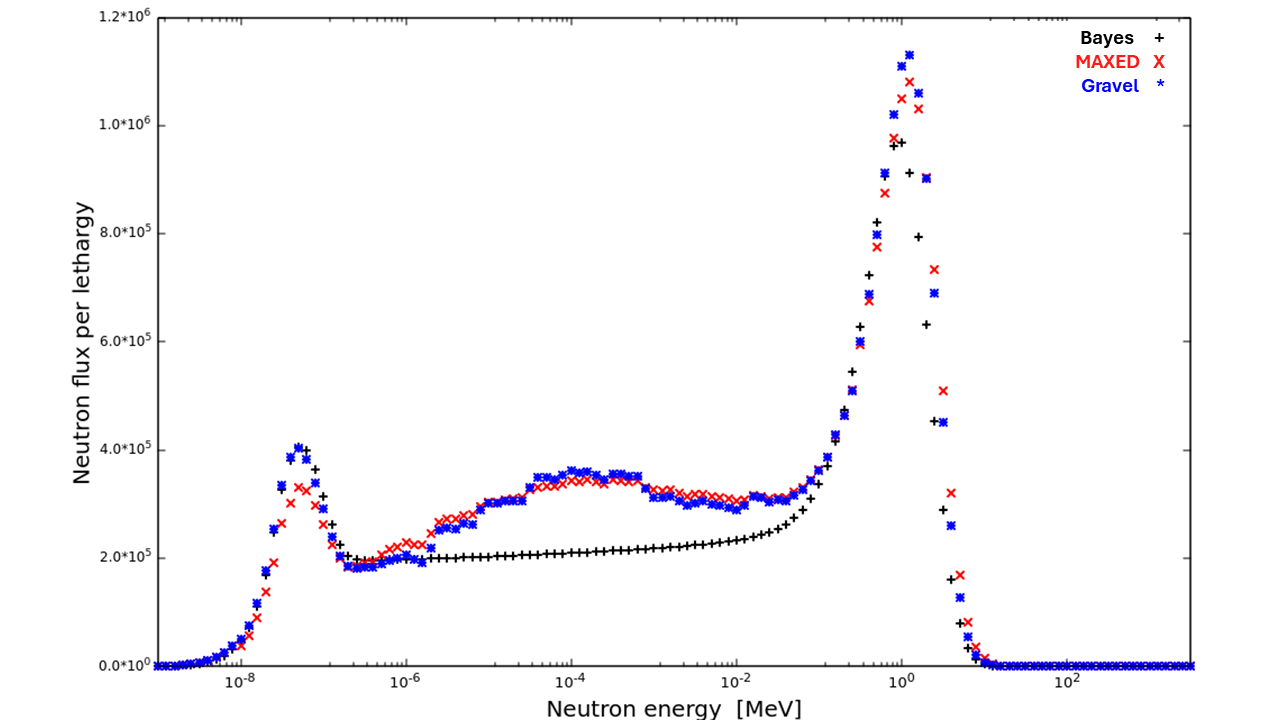 Spectral characterization with a Bonner Sphere Spectrometer of the Neutron Irradiation area for radiation hardness studies at the EPOS facility        Federico Chiarelli – INFN -LNF
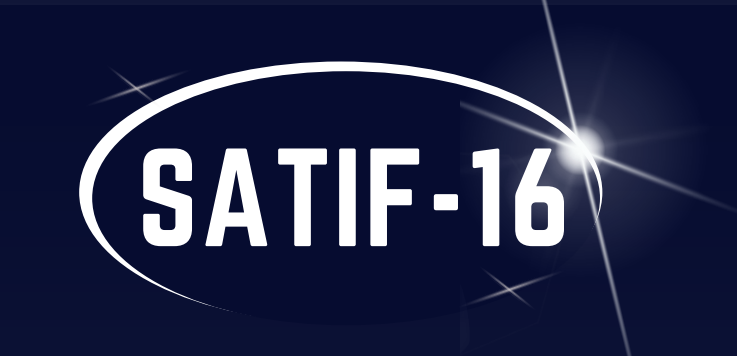 12/18
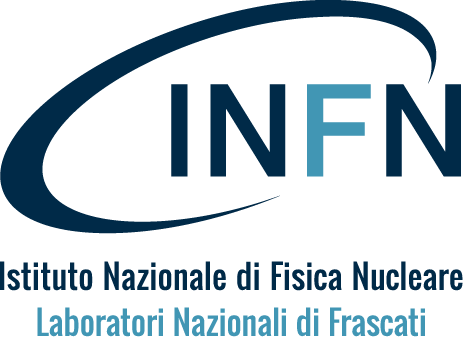 Unfolding methods adopted
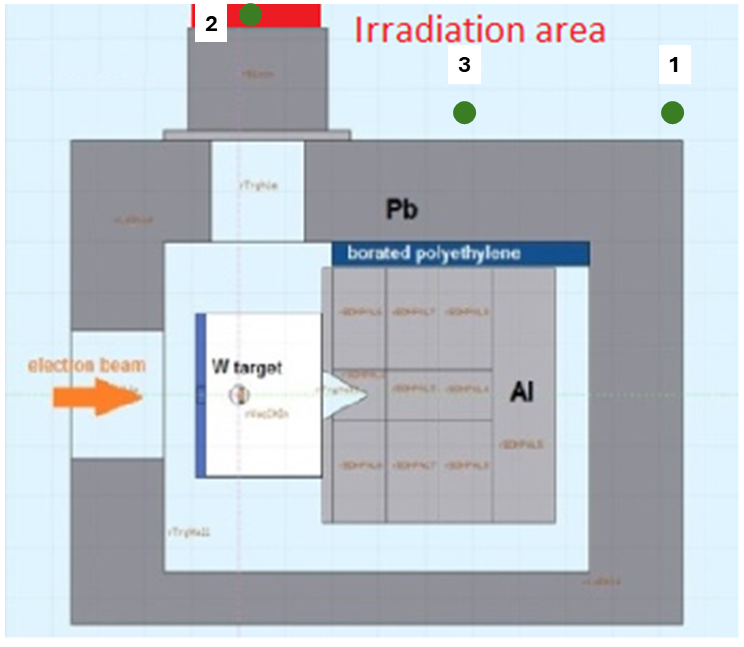 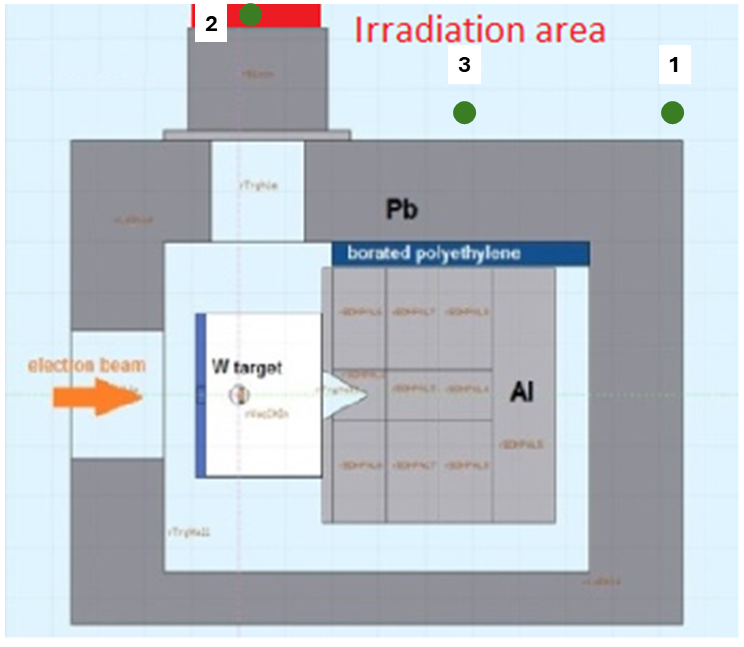 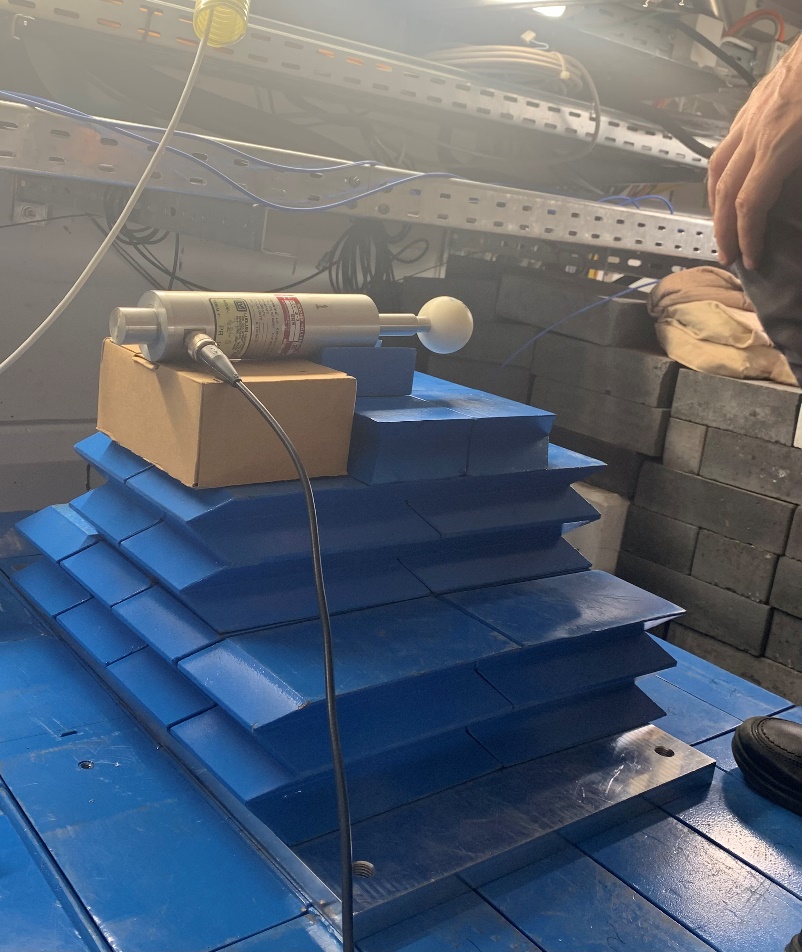 Point 2
DAddddddddddddTI
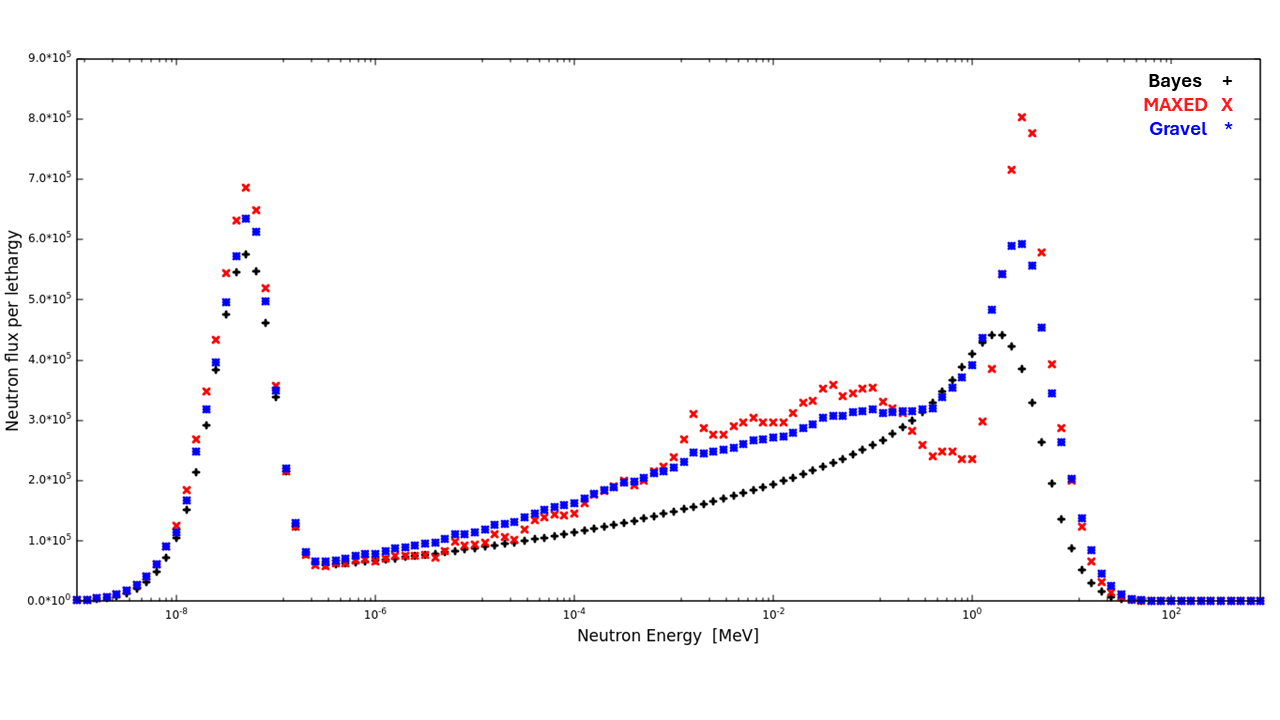 Spectral characterization with a Bonner Sphere Spectrometer of the Neutron Irradiation area for radiation hardness studies at the EPOS facility        Federico Chiarelli – INFN -LNF
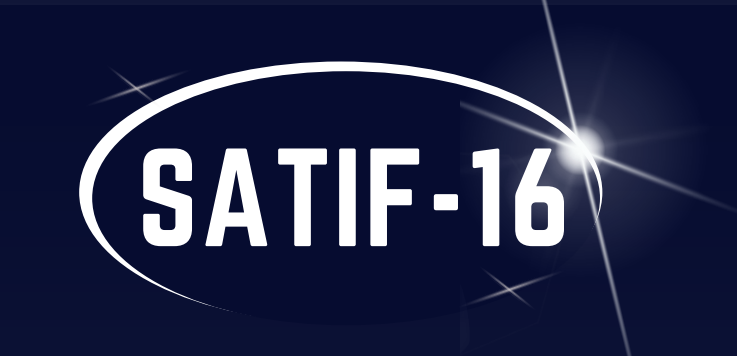 13/18
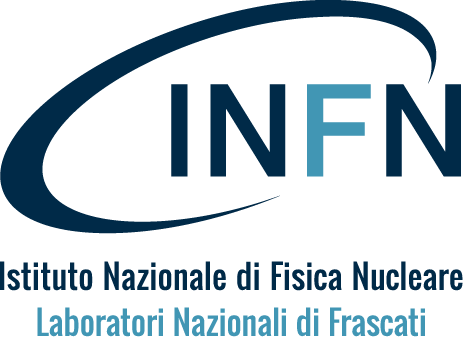 Unfolding methods adopted
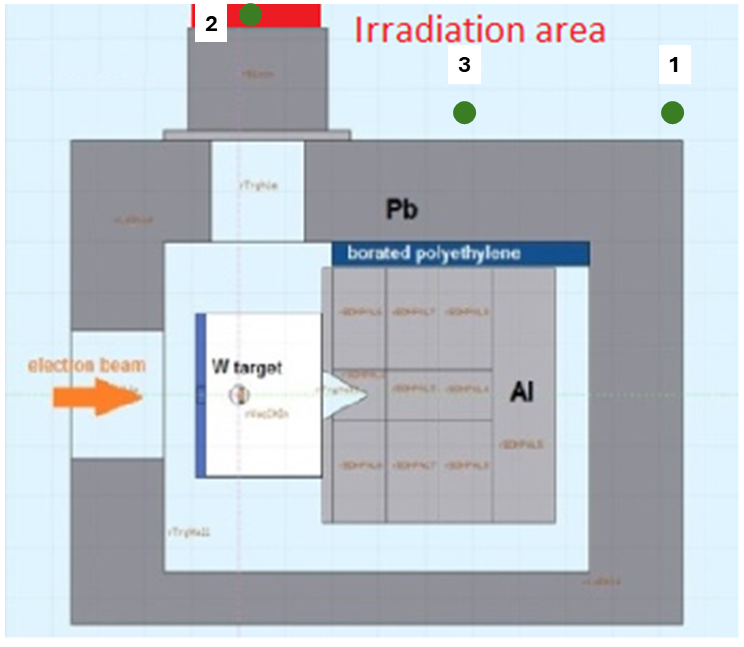 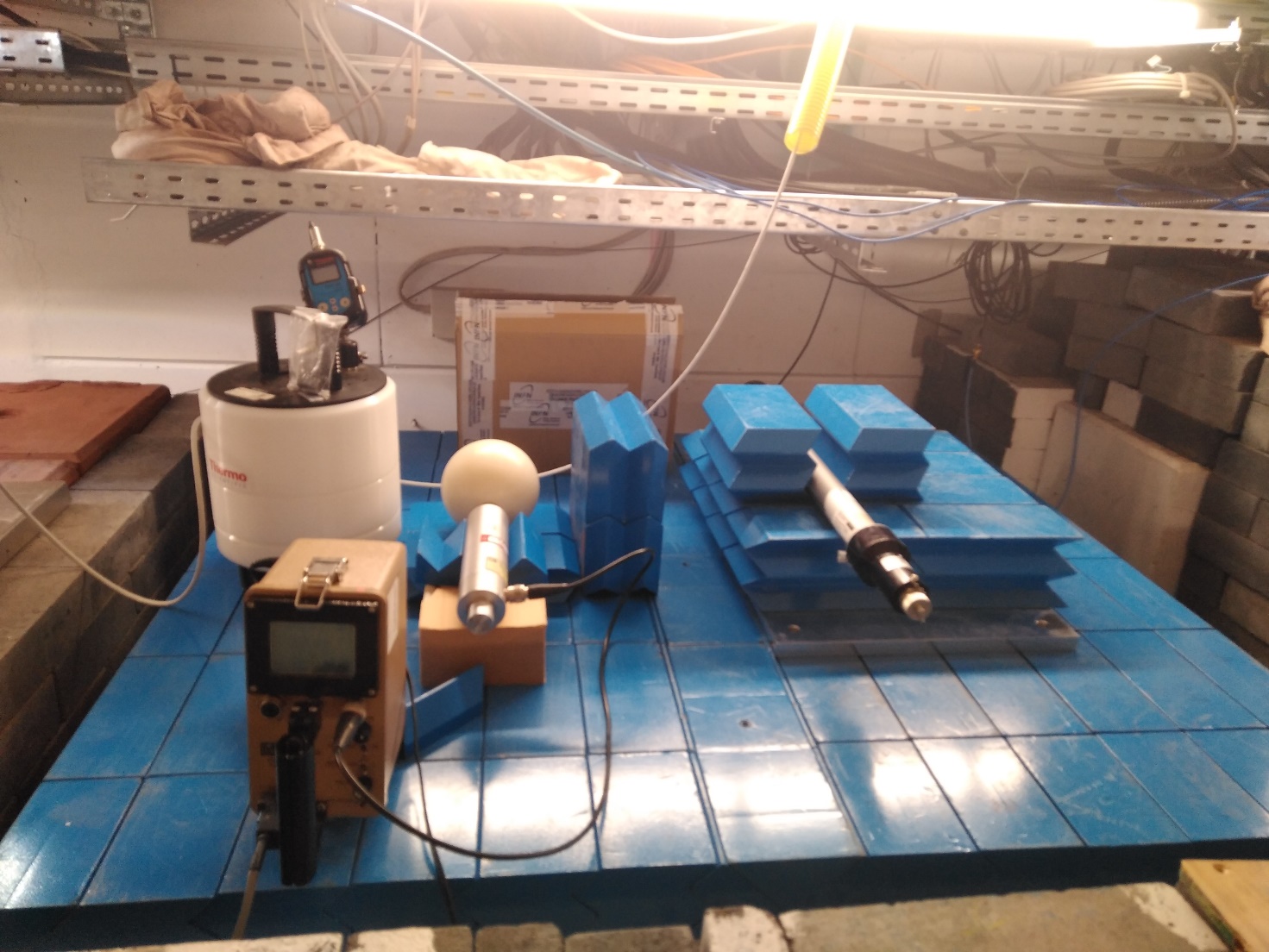 Point 3
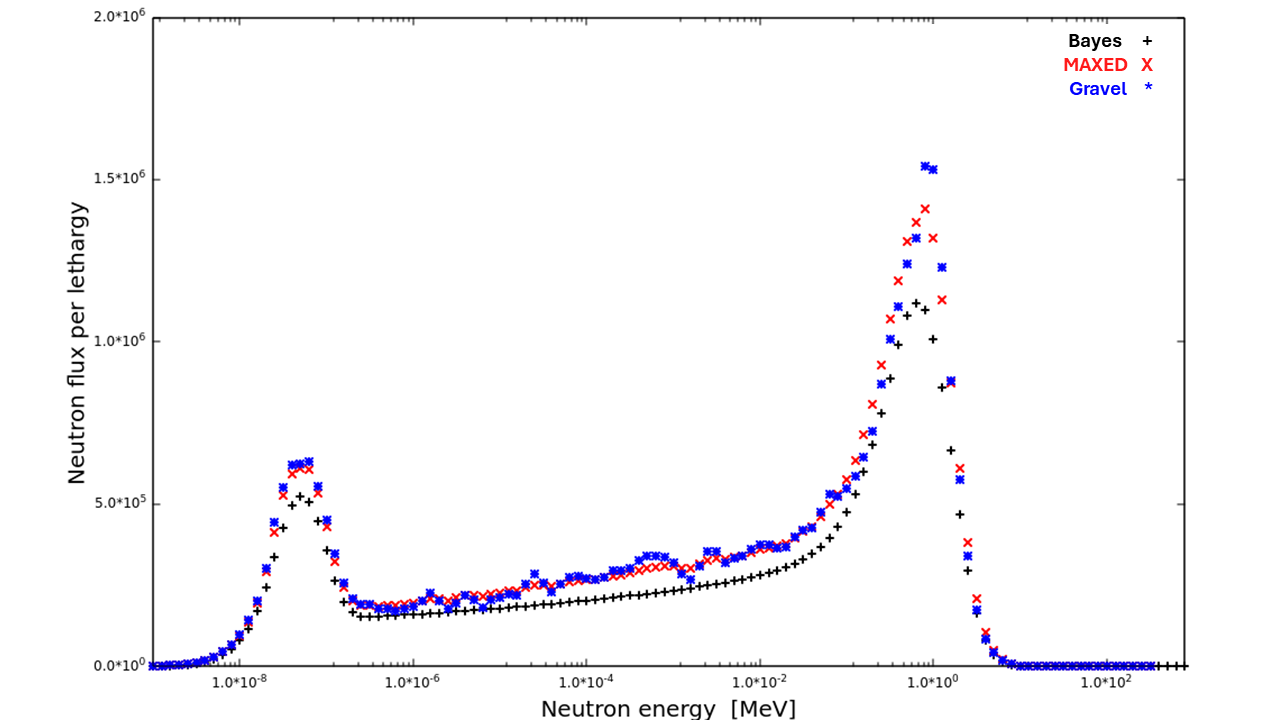 Spectral characterization with a Bonner Sphere Spectrometer of the Neutron Irradiation area for radiation hardness studies at the EPOS facility        Federico Chiarelli – INFN -LNF
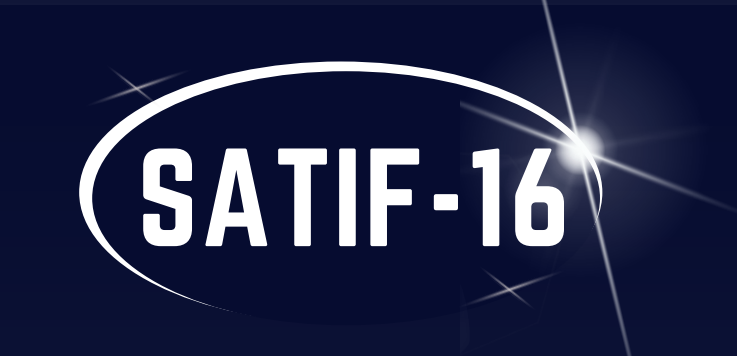 14/18
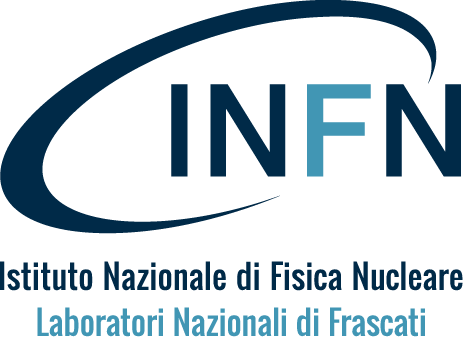 Experimental / unfolded data comparison
The comparison between the calculated and measured counts shows excellent agreement, particularly the maximum deviation from the measured value is:

within 12% for point 1;

within 6% for point 2 (except for the 2" sphere count);

within 3% for point 3.
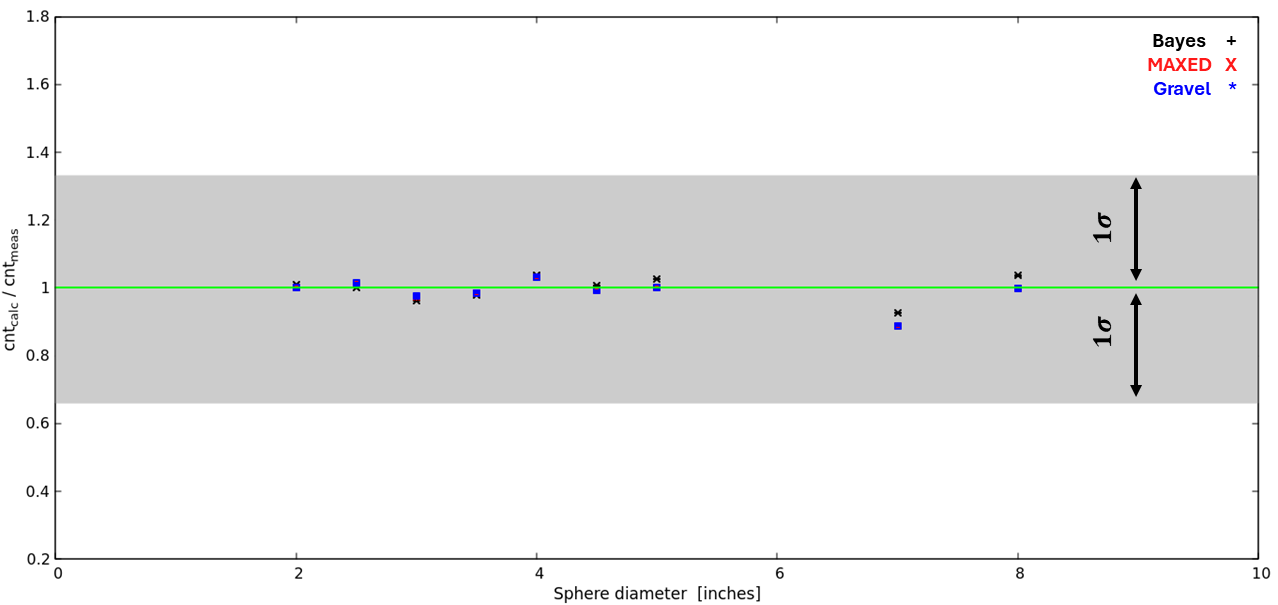 1
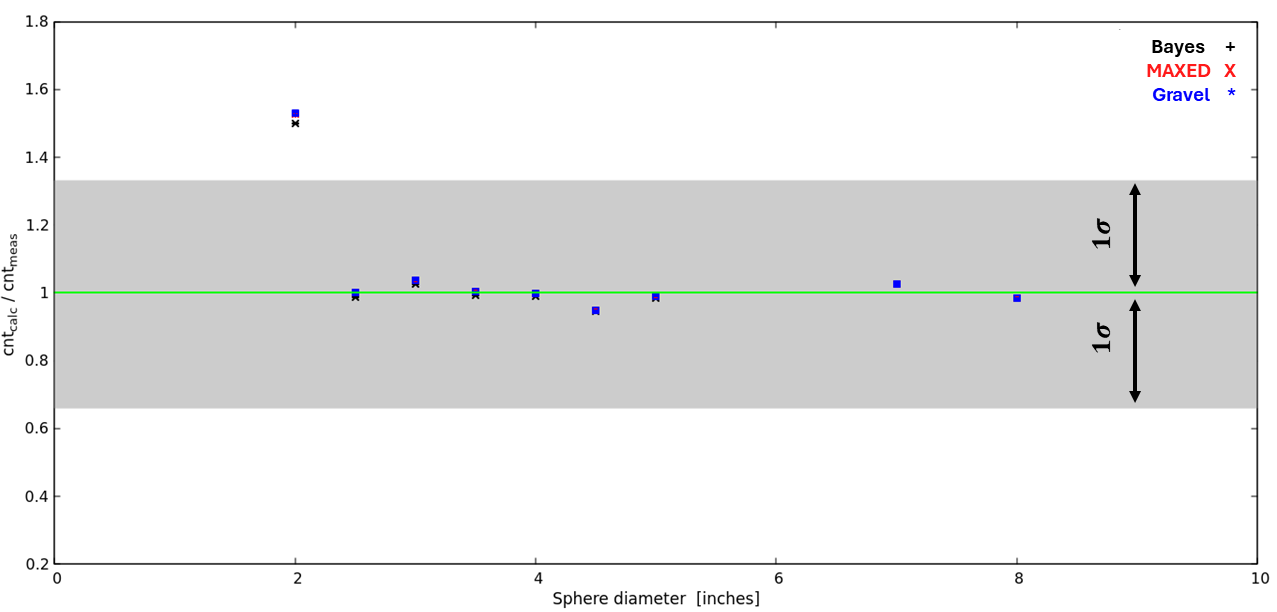 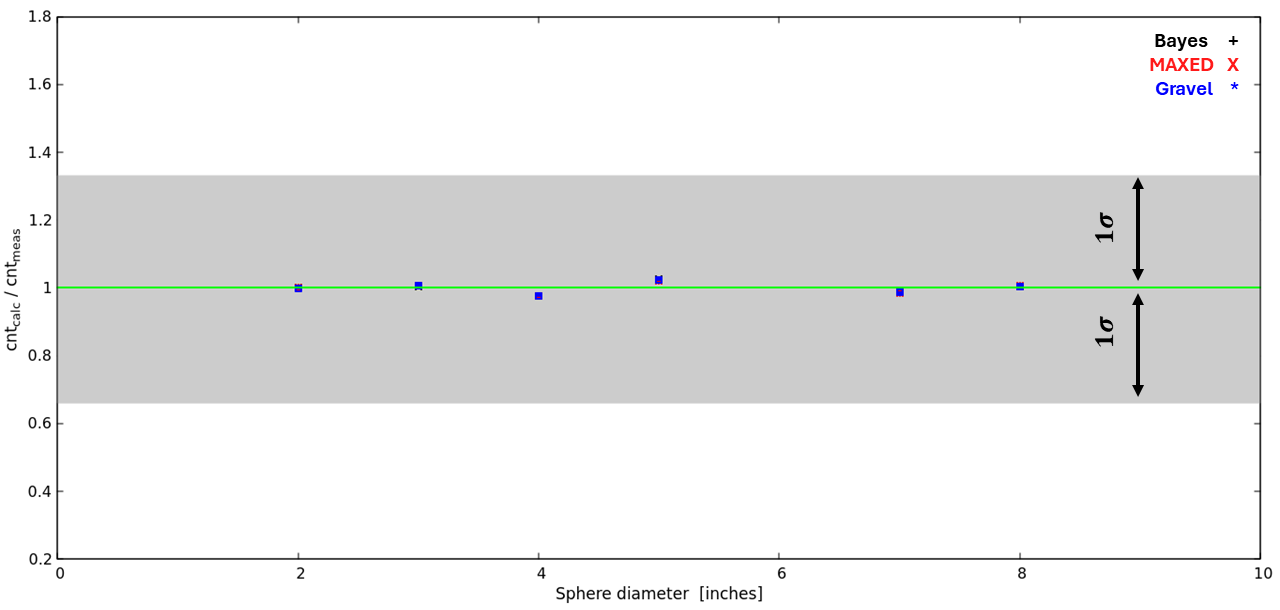 2
3
Spectral characterization with a Bonner Sphere Spectrometer of the Neutron Irradiation area for radiation hardness studies at the EPOS facility        Federico Chiarelli – INFN -LNF
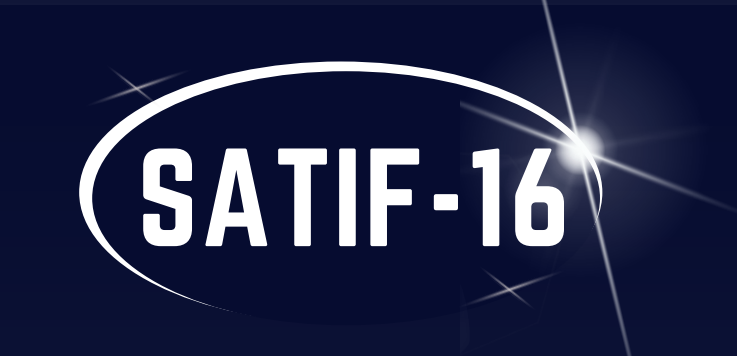 15/18
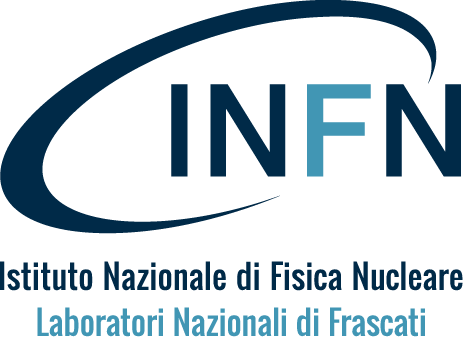 Experimental / unfolded data comparison
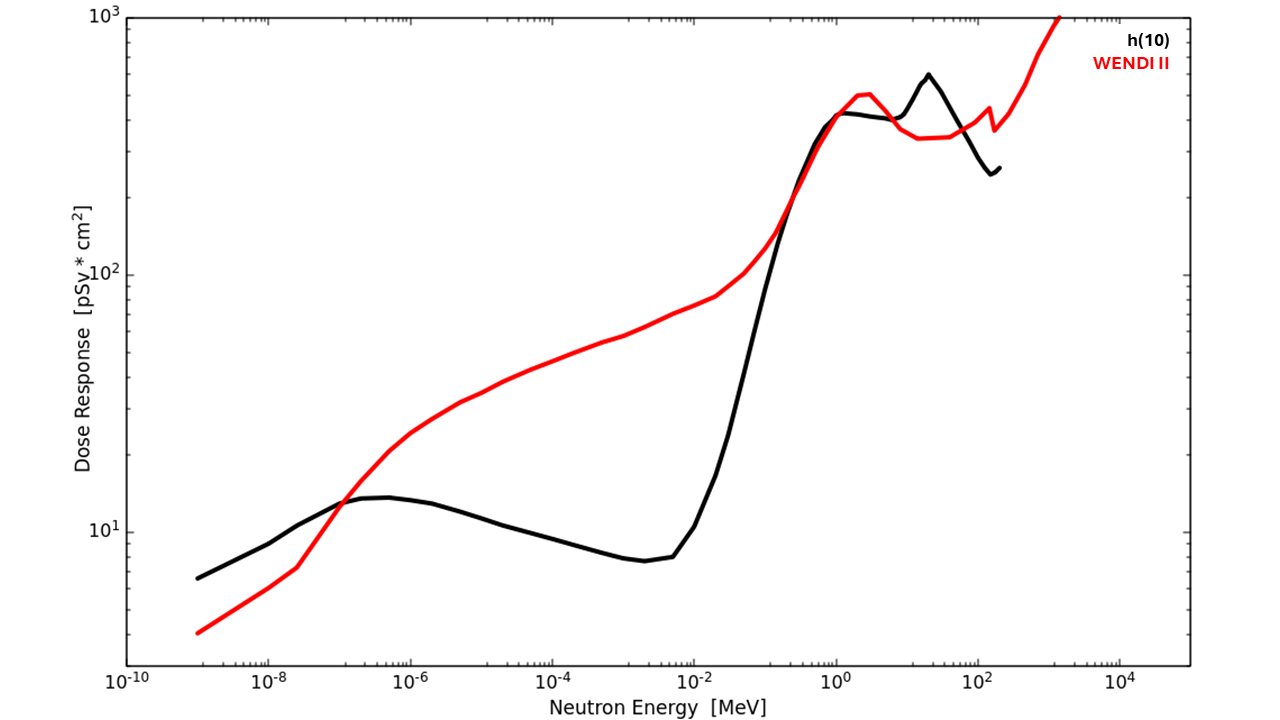 For the comparison between the measured and calculated  neutron ambient dose equivalent two approaches were followed: 

The application of h(10) conversion factor to the unfolded spectrum; 

The application of the WENDI II dose response to the unfolded spectrum.
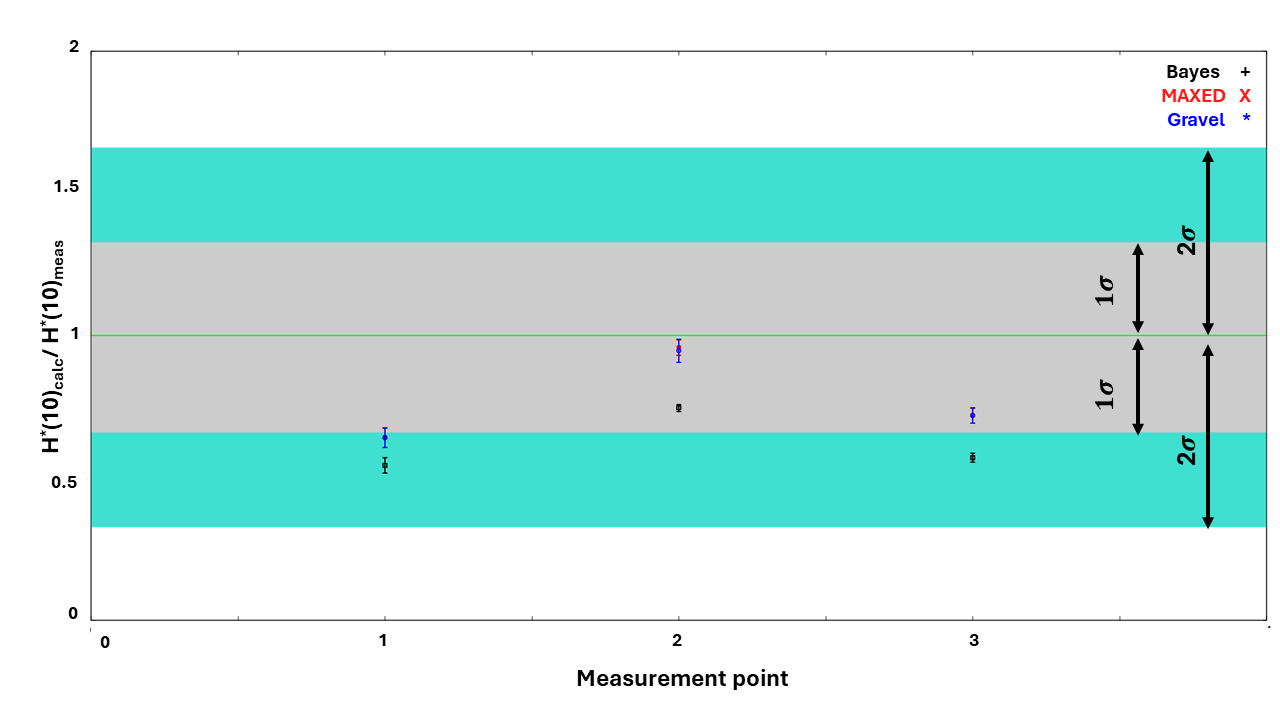 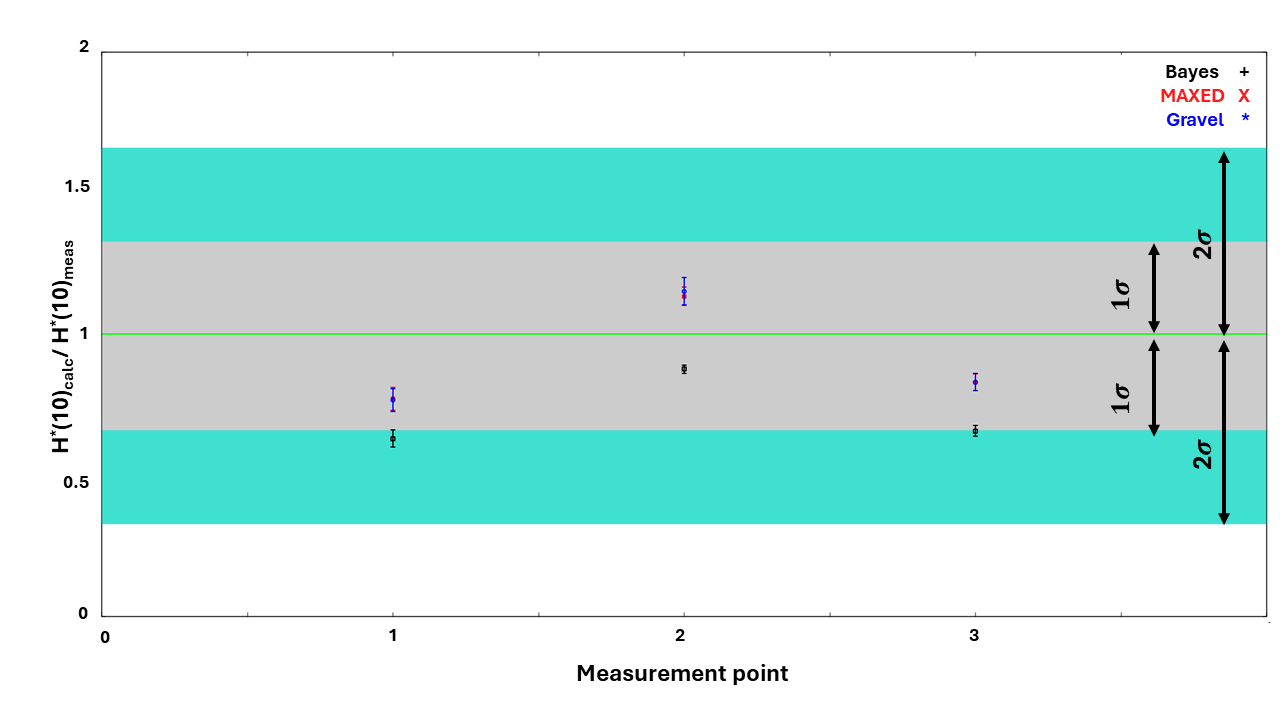 First approach (h(10))
Second approach (WENDI II)
Spectral characterization with a Bonner Sphere Spectrometer of the Neutron Irradiation area for radiation hardness studies at the EPOS facility        Federico Chiarelli – INFN -LNF
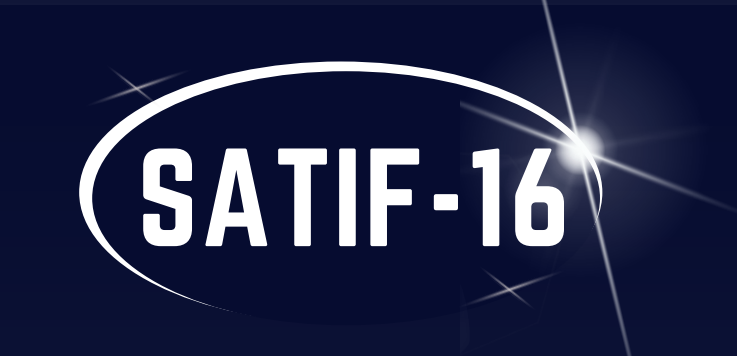 16/18
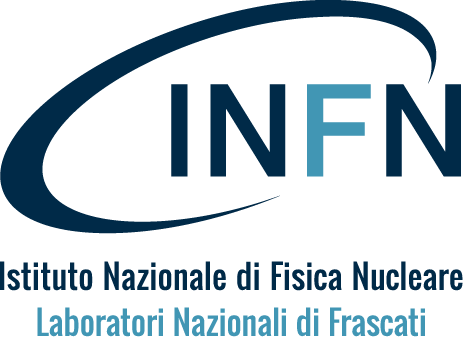 Conclusion
A complete neutron characterization of the EPOS roof was performed, using the Bonner sphere system of the Frascati National Labs (INFN);

The UMG package, with a Bayesian approach, was used to evaluate the neutron spectrum produced during the normal working conditions at the pELBE;

The reliability of the unfolded spectra obtained was shown through a some comparison, in terms of sphere counts obtained and ambient dose equivalent measurement.

Next challange: complete the benchmark with a dedicated Monte Carlo simulation.
Spectral characterization with a Bonner Sphere Spectrometer of the Neutron Irradiation area for radiation hardness studies at the EPOS facility        Federico Chiarelli – INFN -LNF
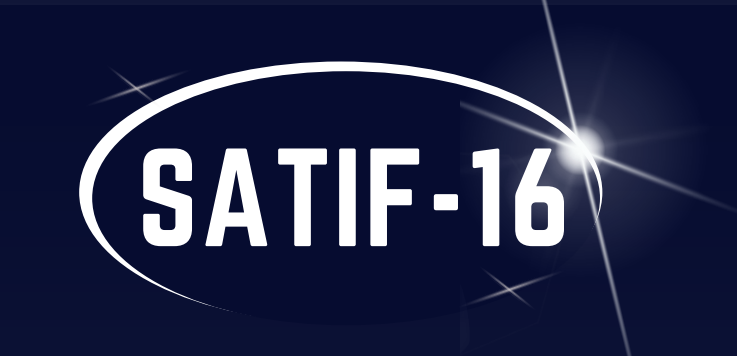 17/18
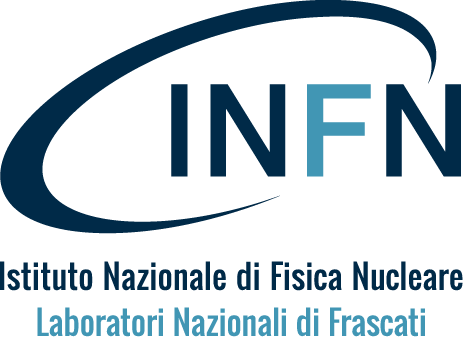 Thanks for the attention
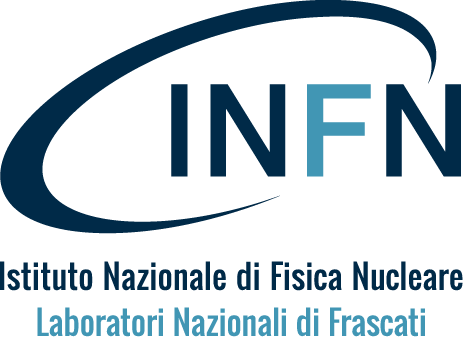 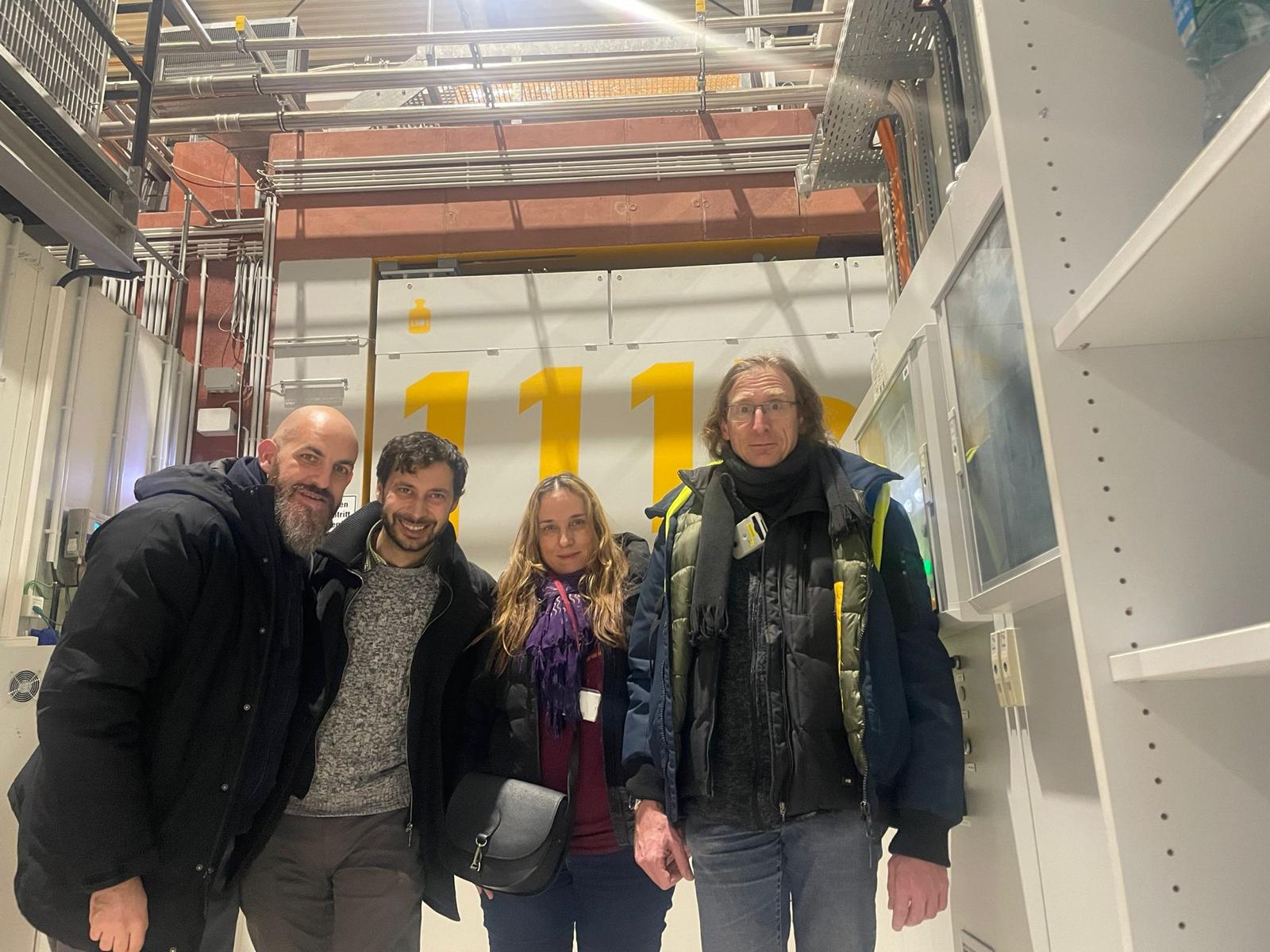 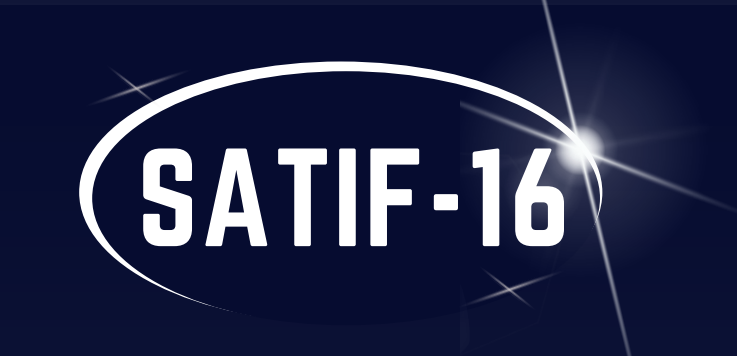 Author: Federico Chiarelli
Contact: federico.chiarelli@lnf.infn.it
Frascati National Labs (INFN-LNF)
Spectral characterization with a Bonner Sphere Spectrometer of the Neutron Irradiation area for radiation hardness studies at the EPOS facility        Federico Chiarelli – INFN -LNF
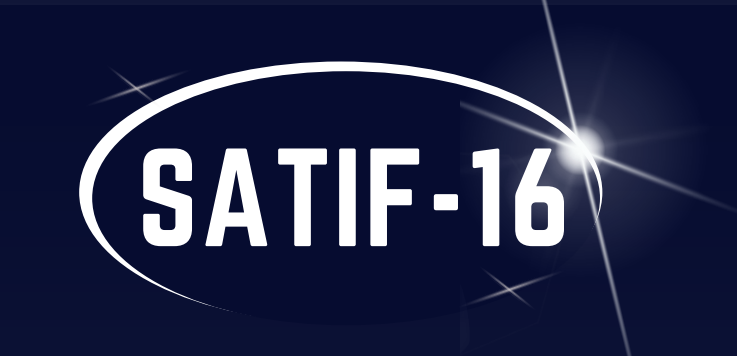 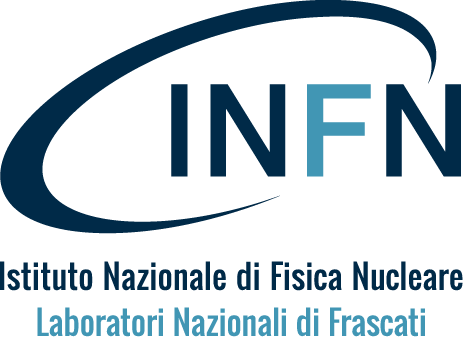